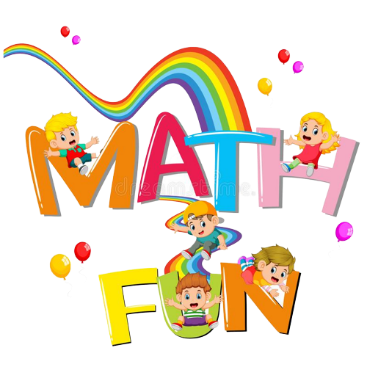 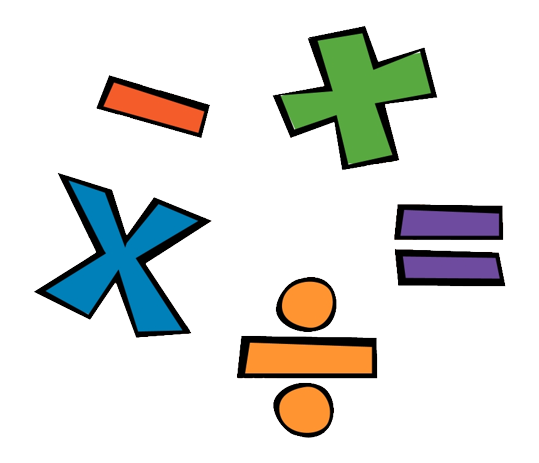 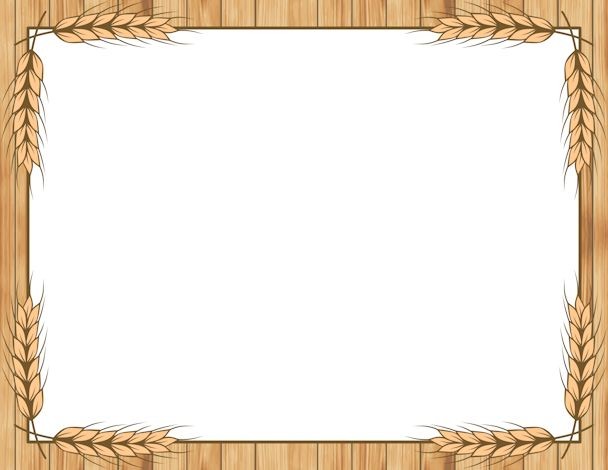 Môn Toán
 Lớp 4
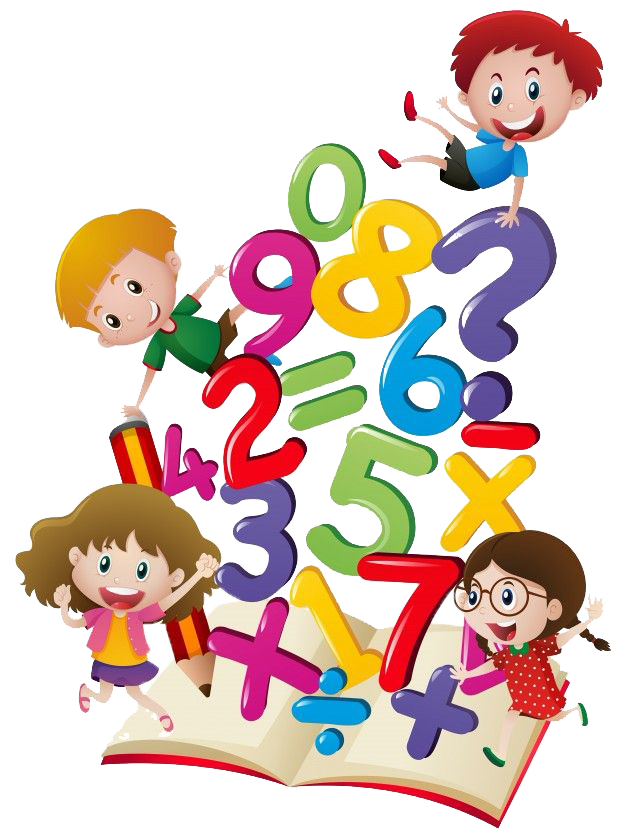 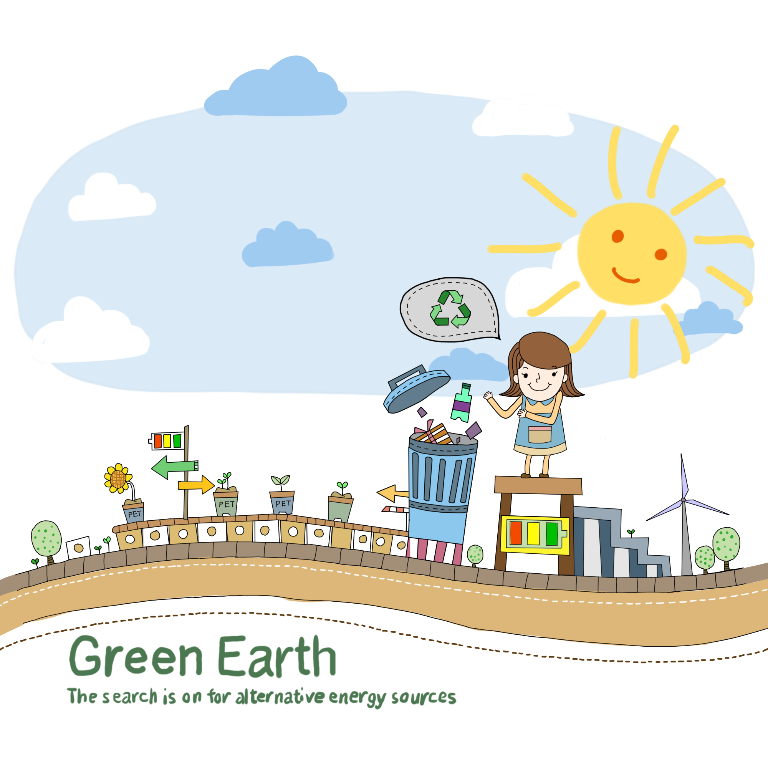 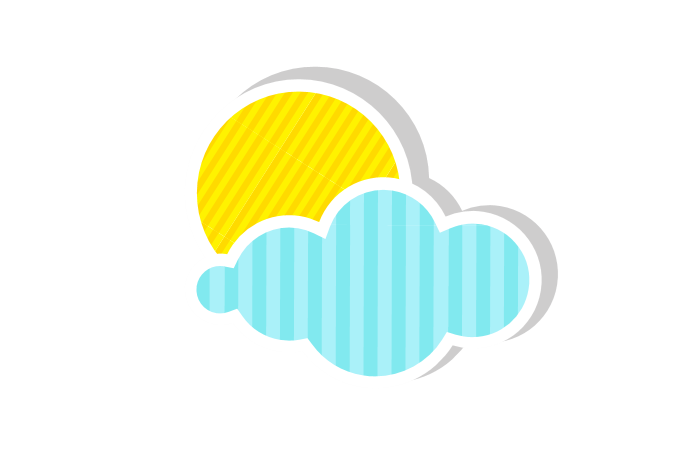 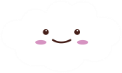 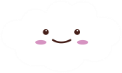 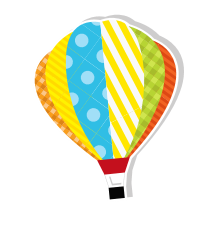 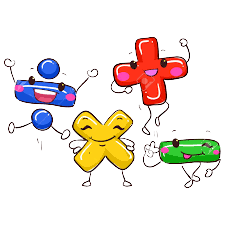 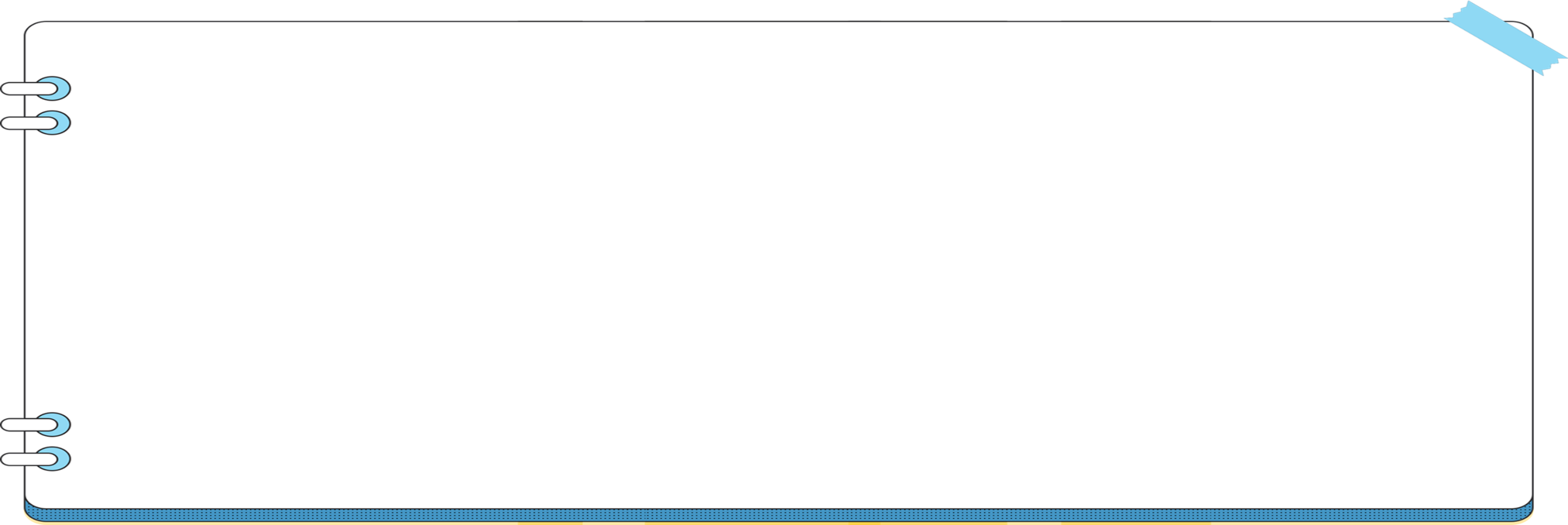 Khởi động
Khởi động
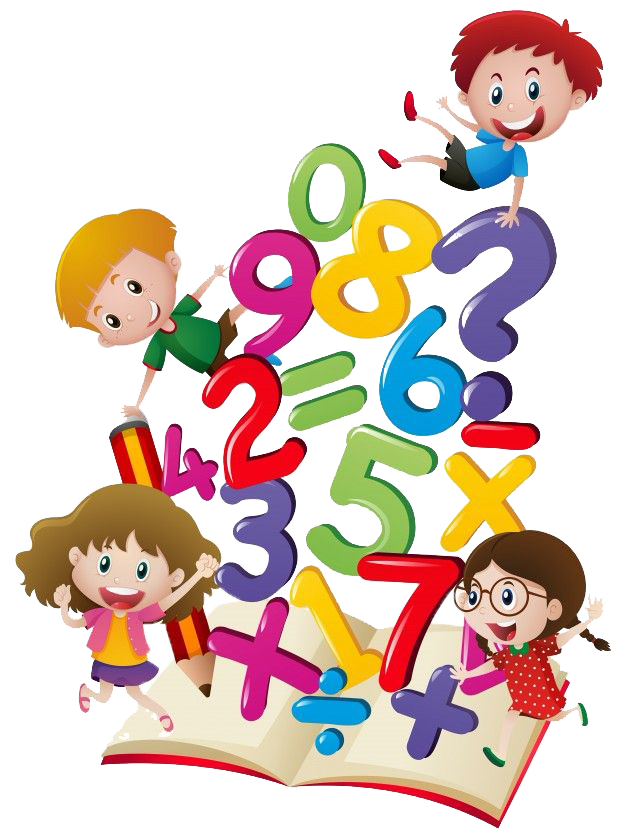 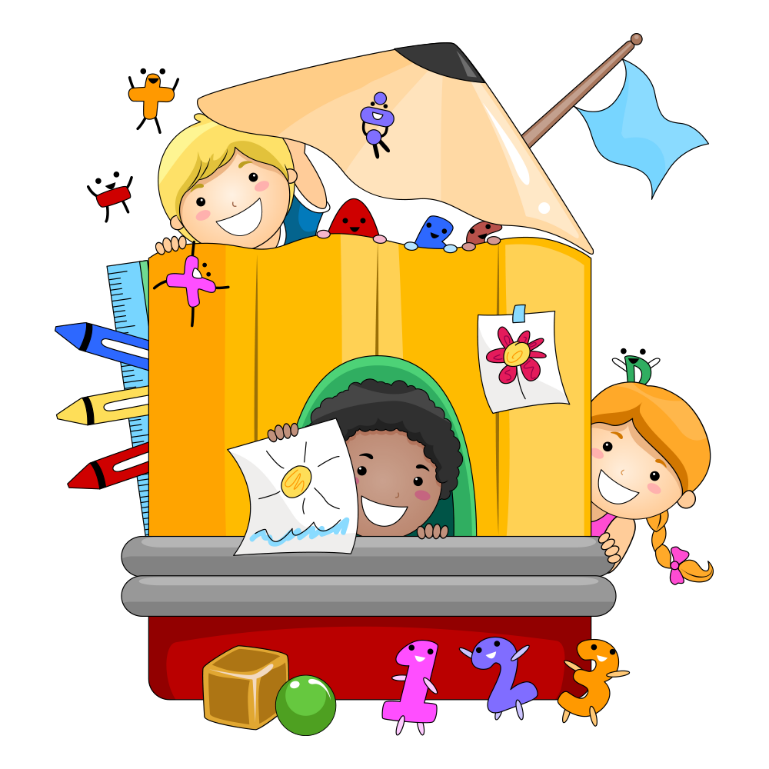 Trường Tiểu học Yên Viên có tất cả 567 học sinh. Biết rằng với 5 học sinh nam thì có 2 học sinh nữ. Hỏi trường tiểu học đó có bao nhiêu học sinh nam? Bao nhiêu học sinh nữ?
? học sinh
Nữ
Tóm tắt
567 học sinh
Nam
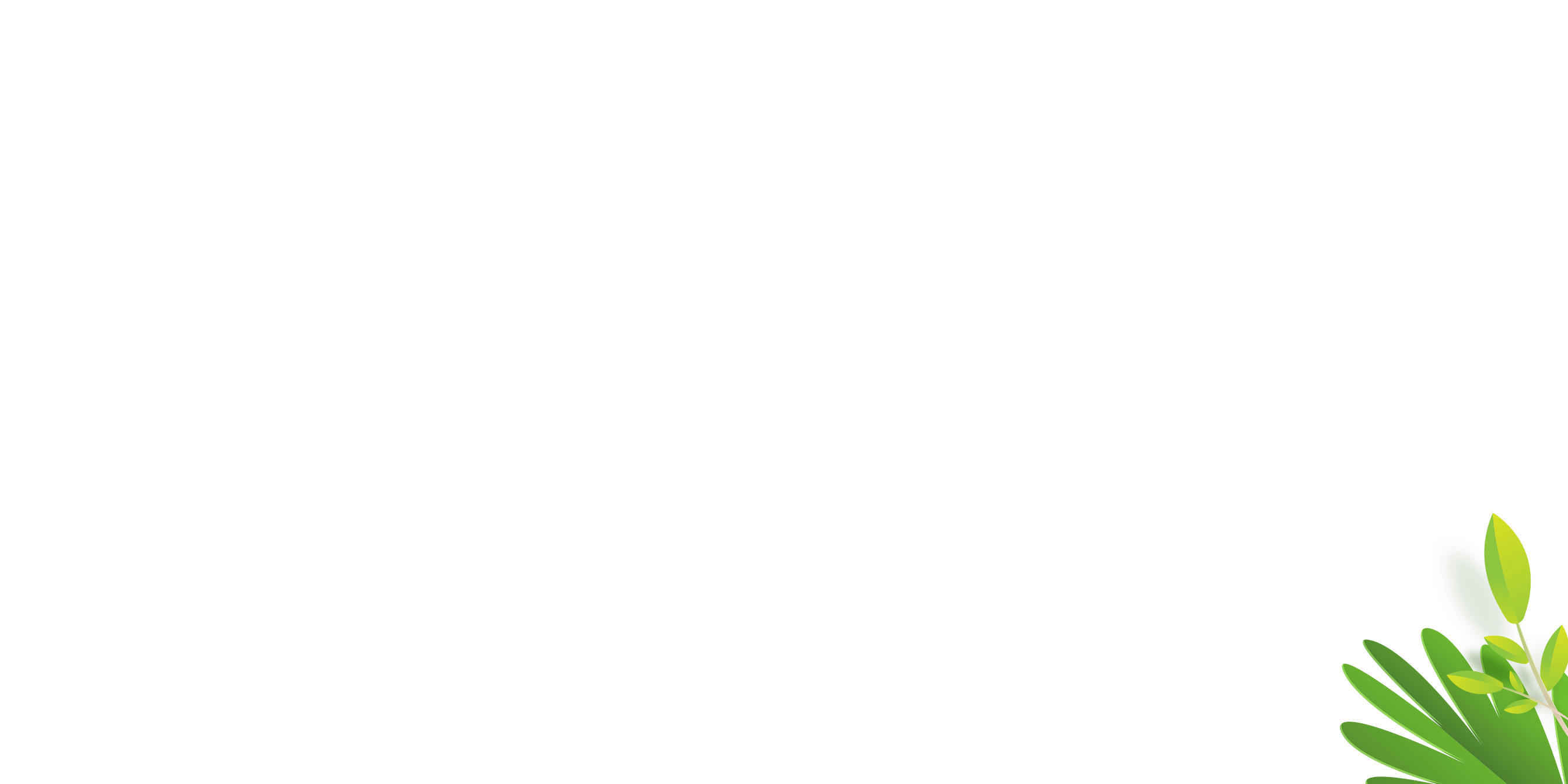 ? học sinh
? học sinh
Nữ
Tóm tắt
567 học sinh
Nam
? học sinh
Bài giải
Cách 1
Tổng số phần bằng nhau là:
Số học sinh nam là:
2 + 5 = 7 (phần)
567 – 162 = 405 (học sinh)
Số học sinh nữ là:
Đáp số:
162 học sinh nữ
405 học sinh nam
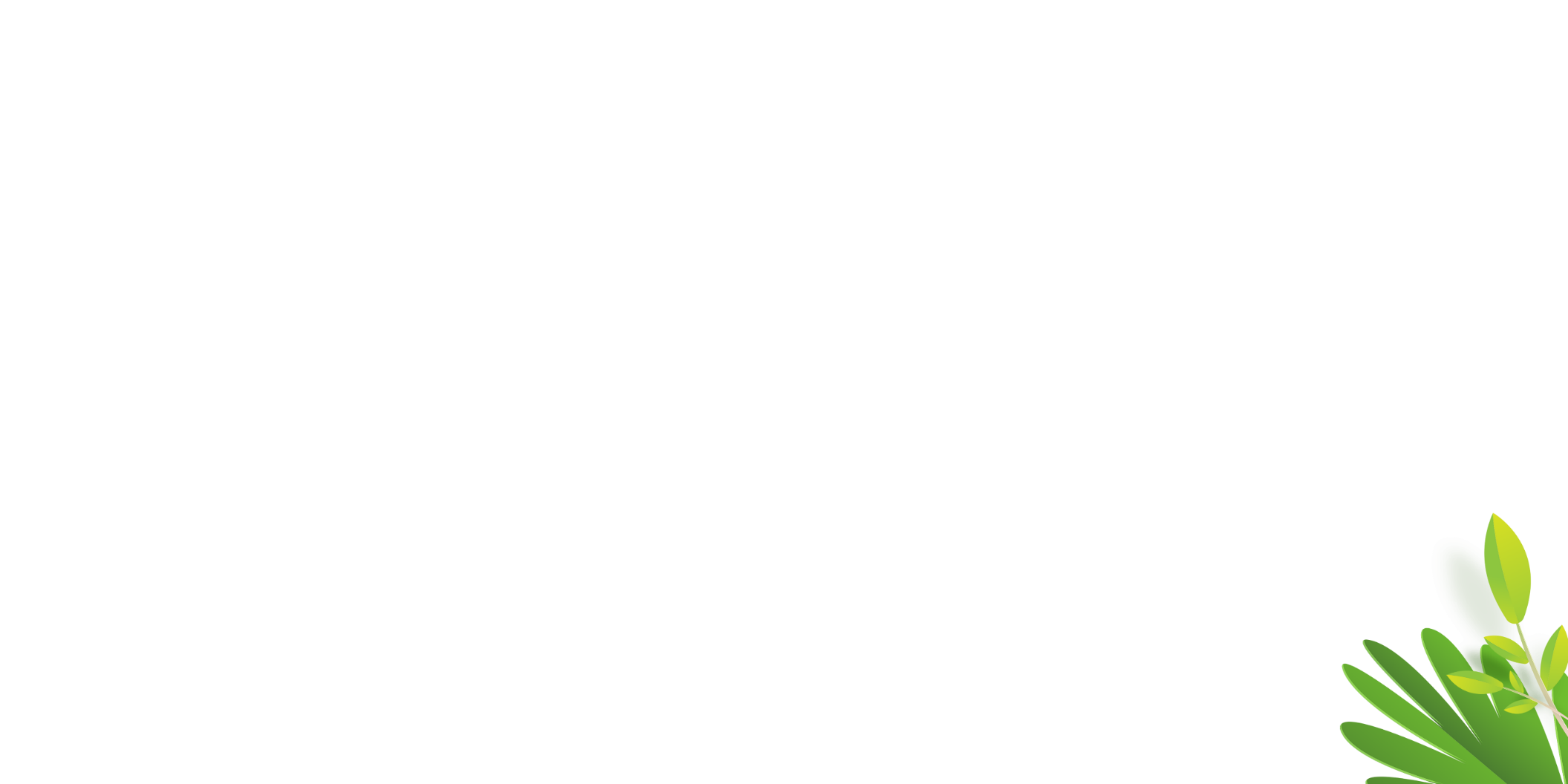 567: 7 x 2 = 162 (học sinh)
? học sinh
Nữ
Tóm tắt
567 học sinh
Nam
? học sinh
Bài giải
Cách 2
Tổng số phần bằng nhau là:
Số học sinh nữ là:
2 + 5 = 7 (phần)
567 – 405 = 162 (học sinh)
Số học sinh nam là:
Đáp số:
405 học sinh nam
162 học sinh nữ
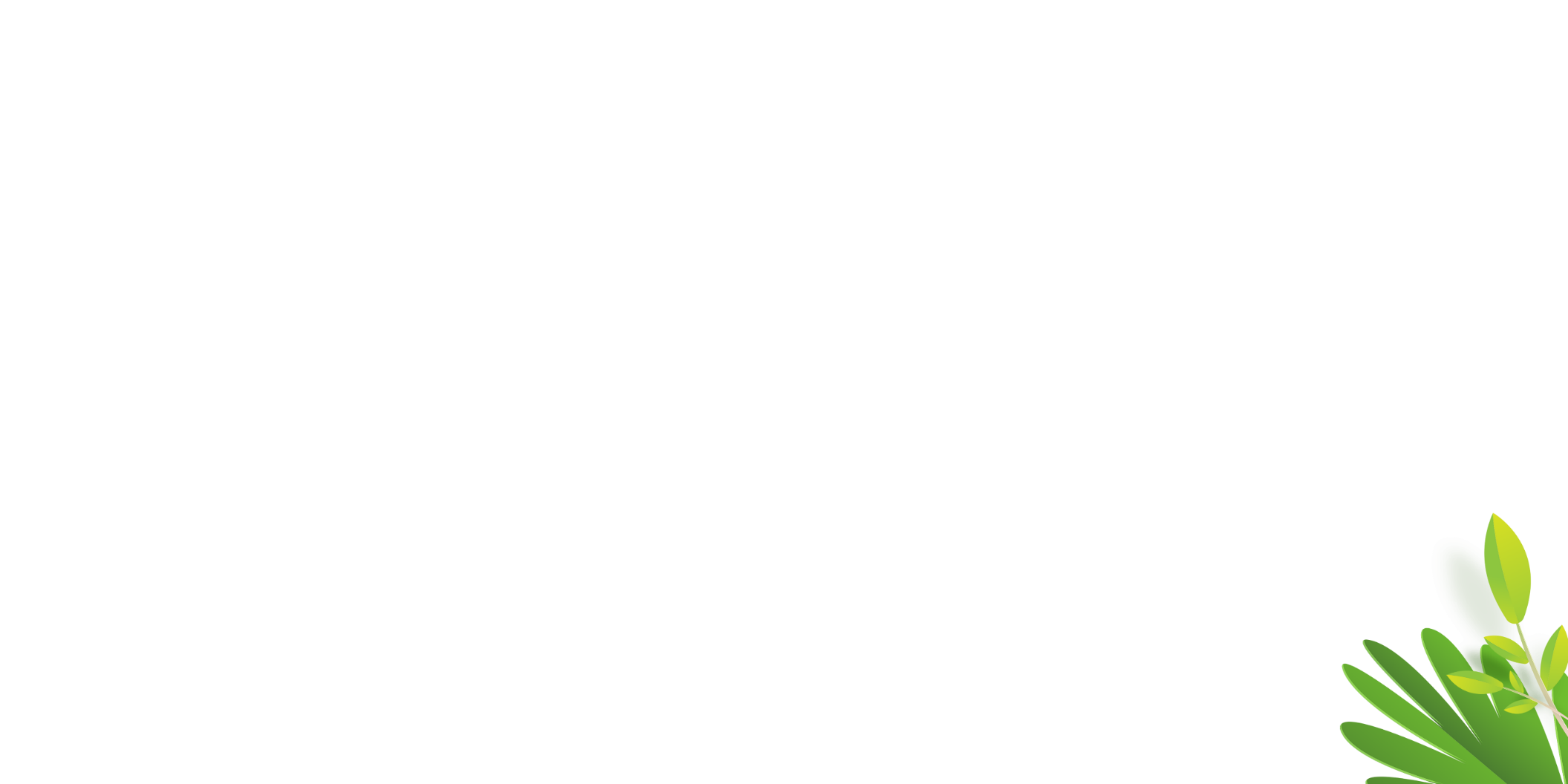 567 : 7 x 5 = 405 (học sinh)
Các bước giải bài toán
Tổng số phần 
bằng nhau
Tổng số phần 
bằng nhau
Số lớn hoặc 
số bé
Số lớn hoặc 
số bé
Số bé hoặc 
số lớn
Số bé hoặc 
số lớn
Vẽ 
sơ đồ
Vẽ 
sơ đồ
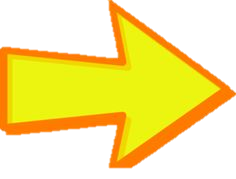 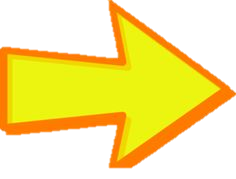 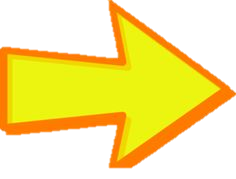 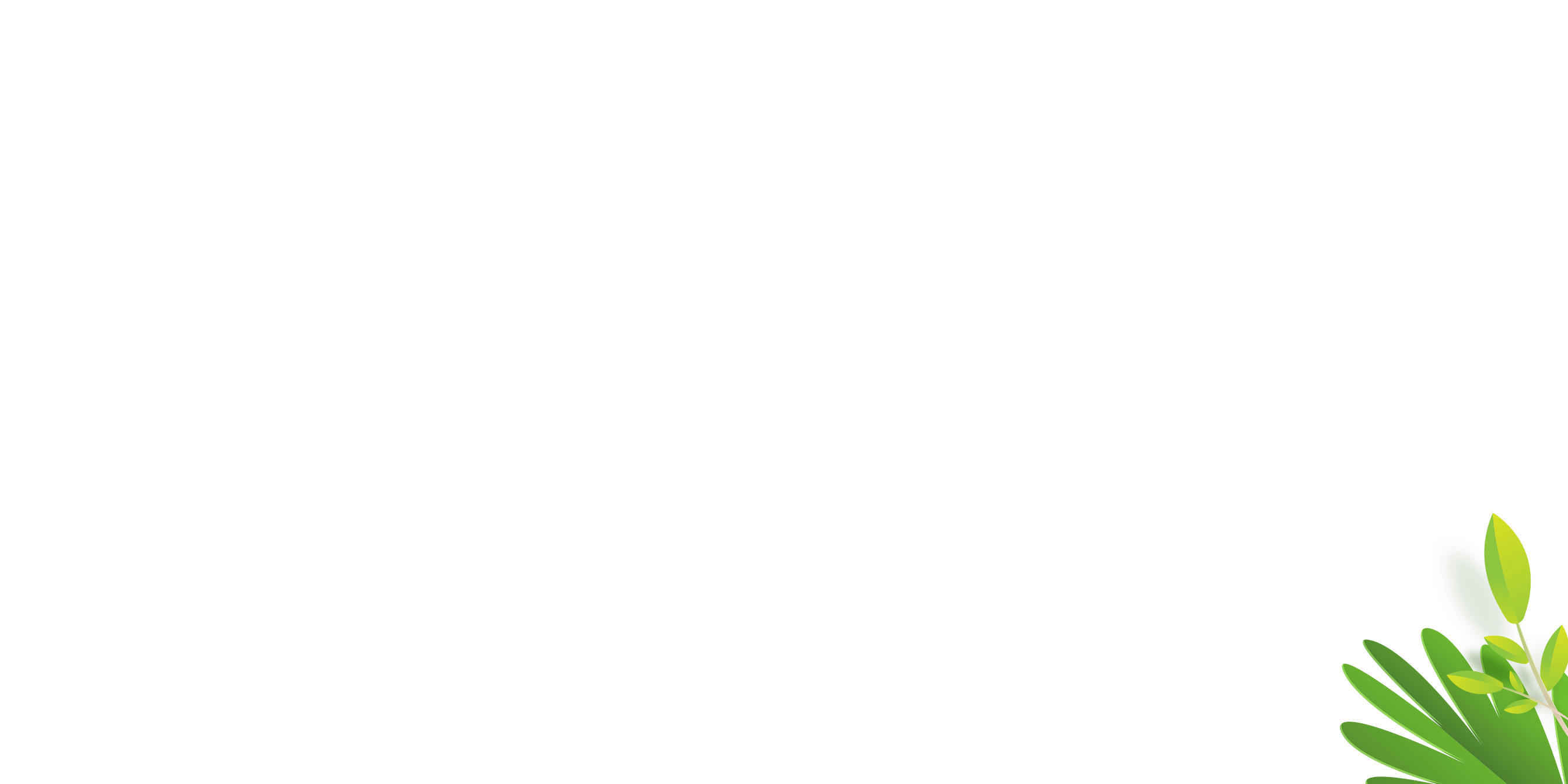 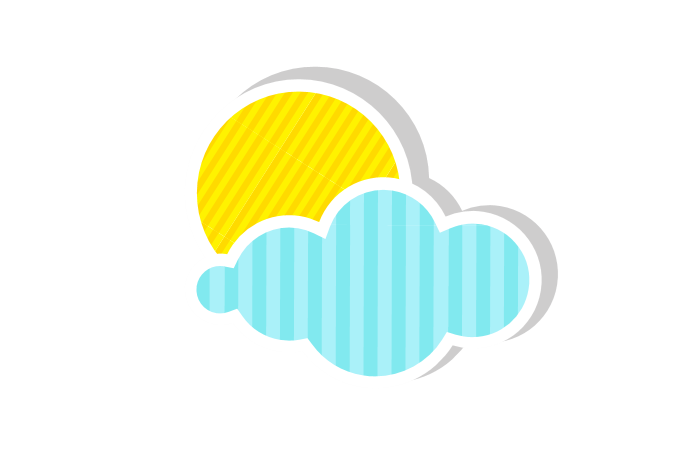 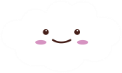 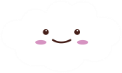 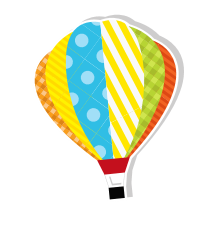 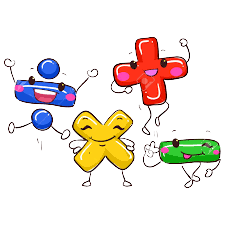 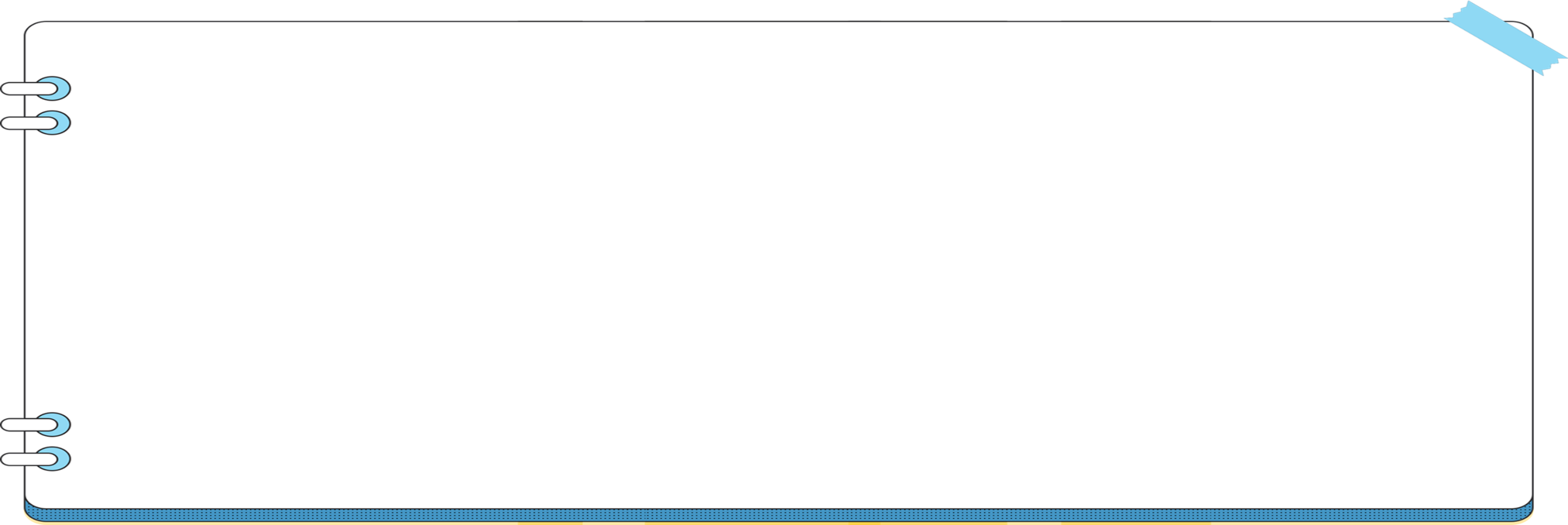 Khám phá
Khám phá
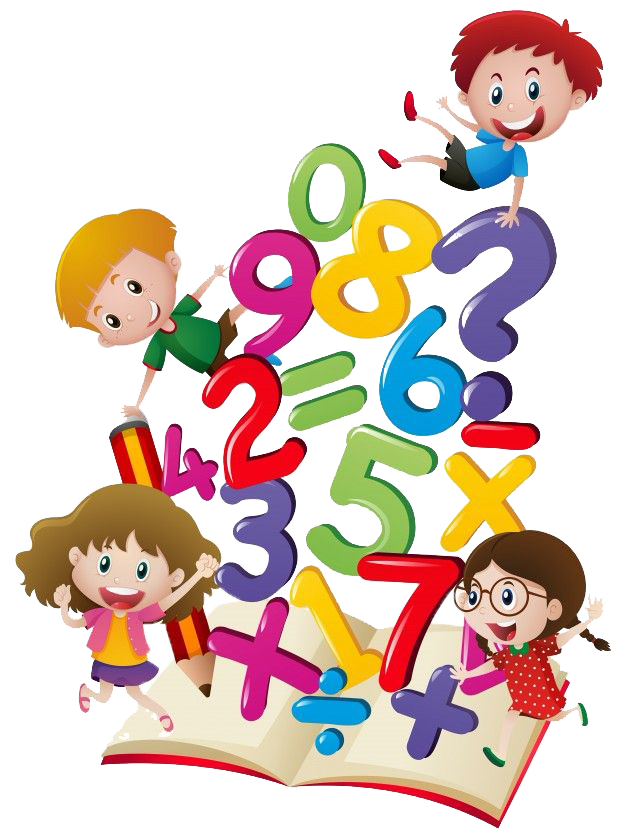 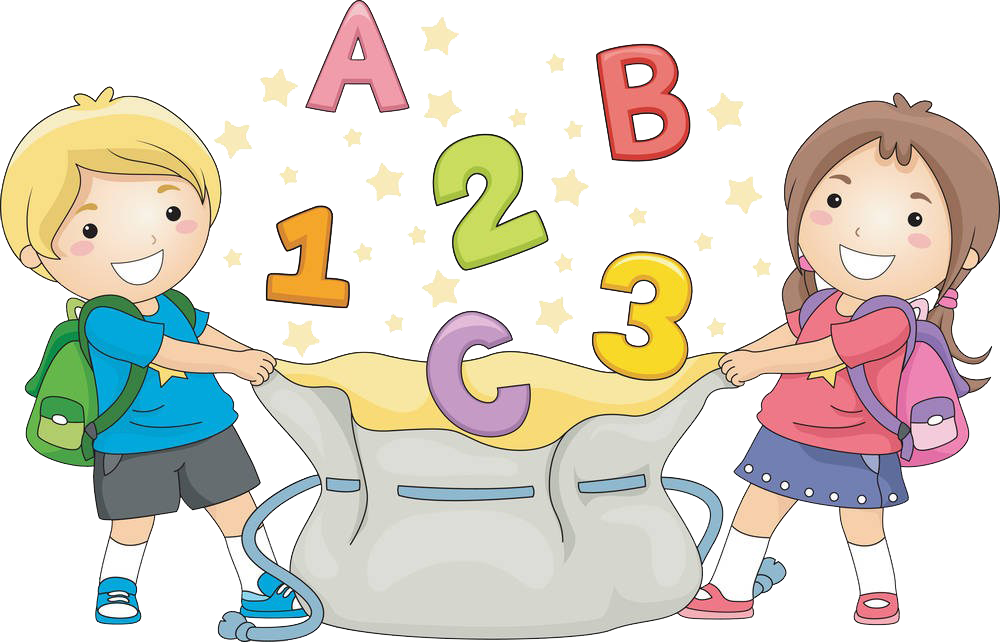 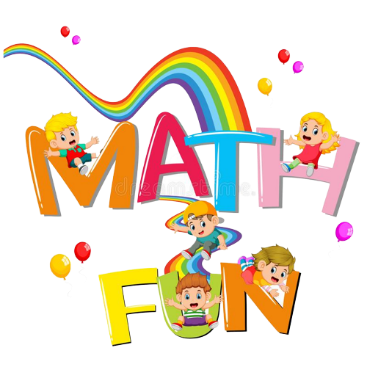 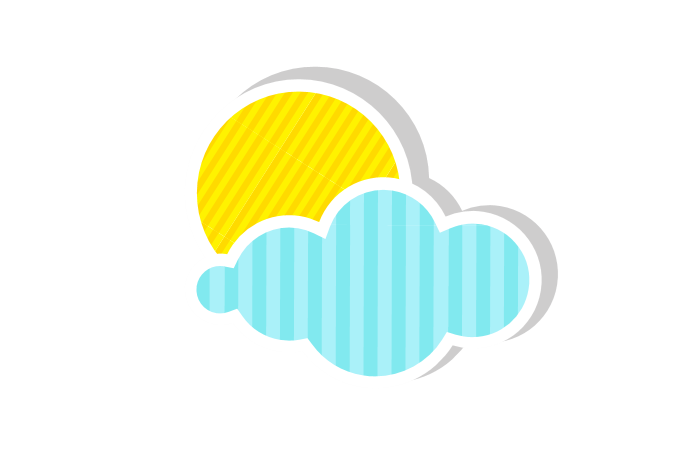 TOÁN
Tìm hai số
khi biết hiệu và tỉ số
của hai số đó
Tìm hai số
khi biết hiệu và tỉ số
của hai số đó
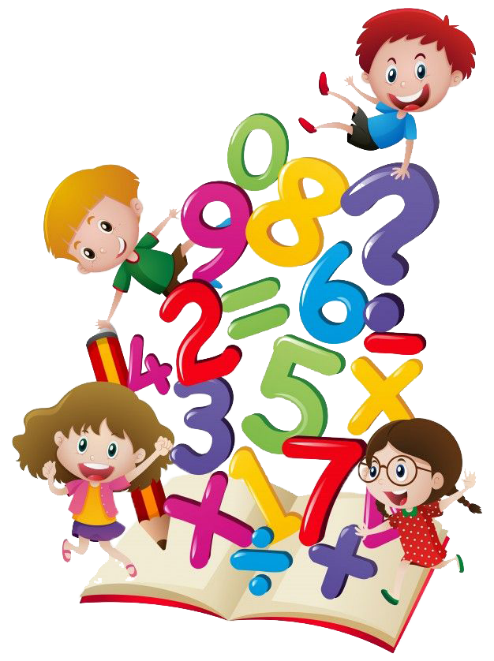 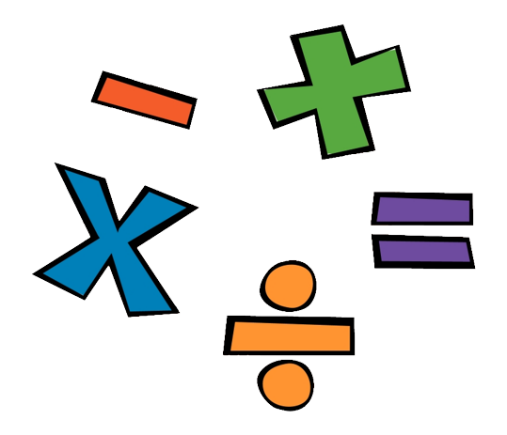 Trang 150; 151
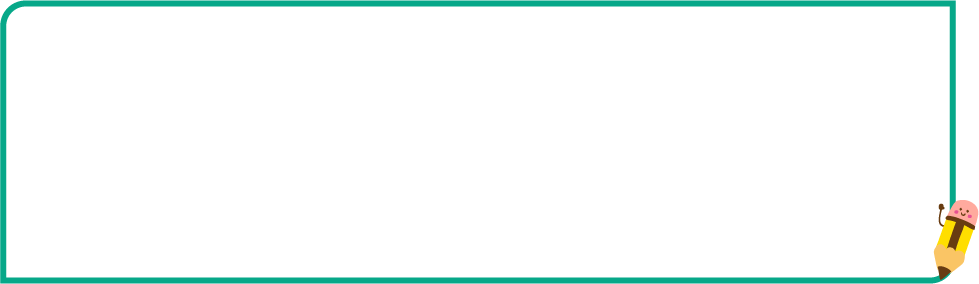 Bài toán 1. Hiệu của hai số là 24. Tỉ số của hai số đó là     . Tìm hai số đó.
3
5
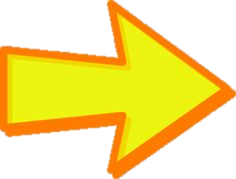 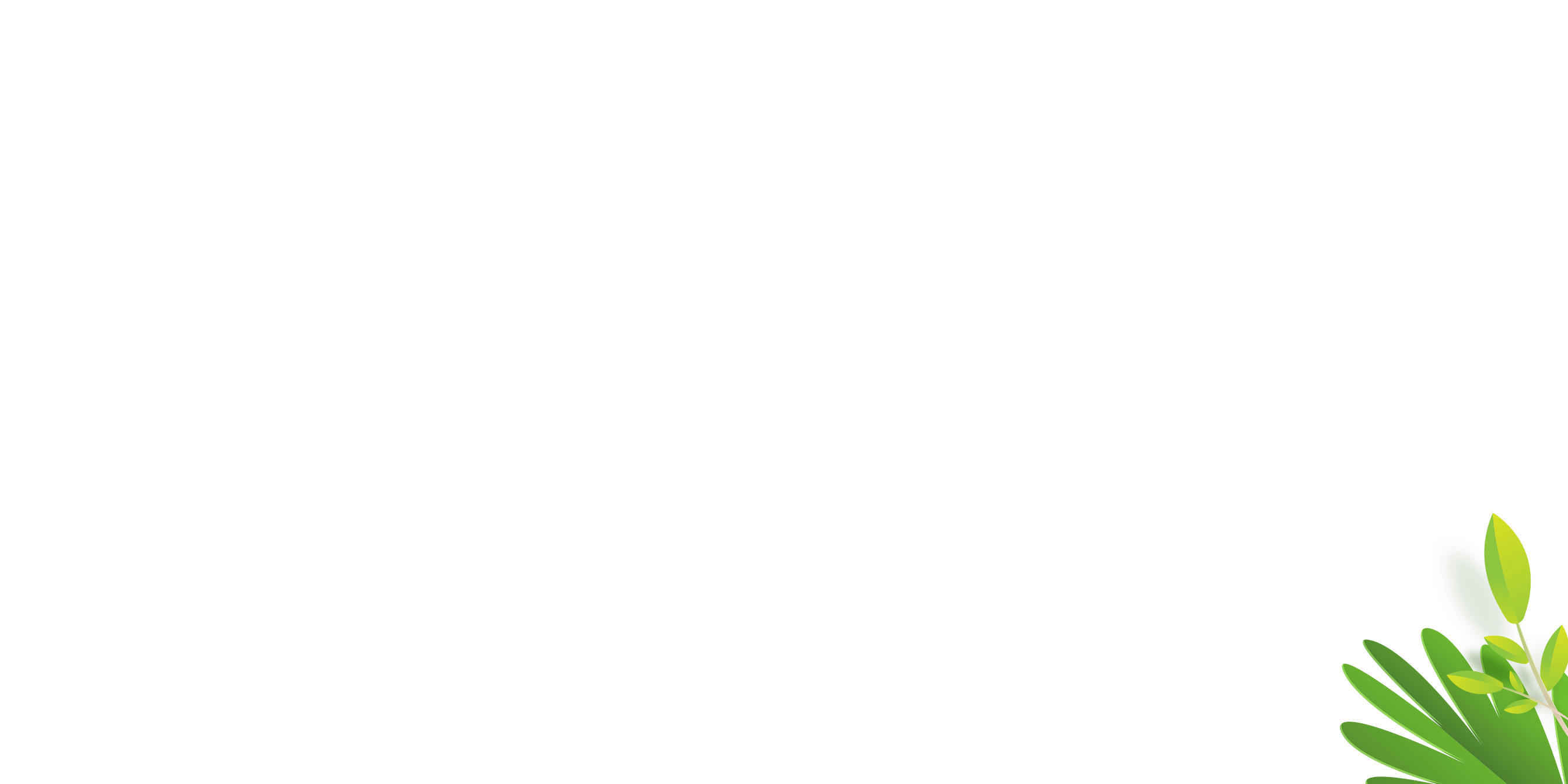 Dạng toán: Tìm hai số khi biết hiệu và tỉ số
?
24
?
3
5
Bài toán 1. Hiệu của hai số là 24. Tỉ số của hai số đó là     . 
Tìm hai số đó.
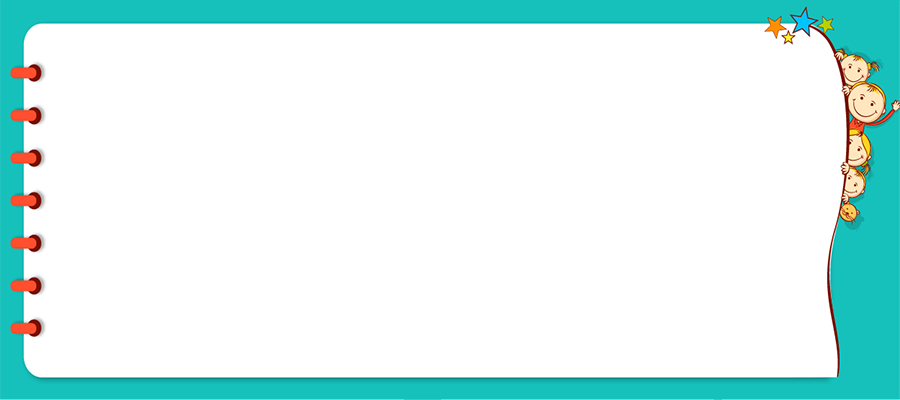 Ta có sơ đồ:
Số bé :
Số lớn:
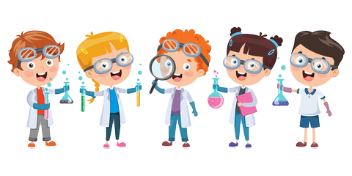 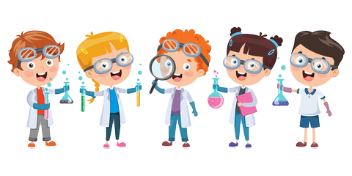 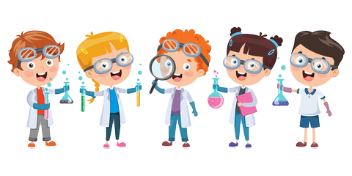 ?
?
24
24
?
?
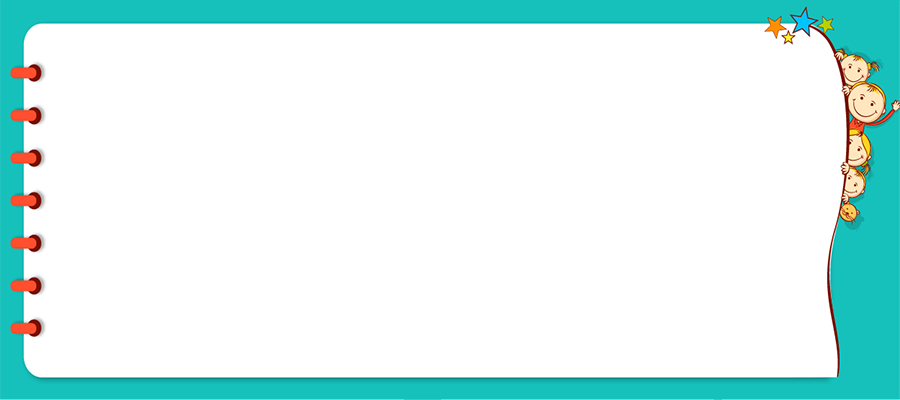 Ta có sơ đồ:
Ta có sơ đồ:
Số bé:
Số bé :
Số lớn:
Số lớn:
Bài giải
Cách 1
Theo sơ đồ, hiệu số phần bằng nhau là:
Số lớn là:
36 + 24 = 60
5 – 3 =  2 (phần)
Số bé là:
Đáp số:
Số bé: 36
Số lớn: 60
24 : 2 x 3 =36
?
?
24
24
?
?
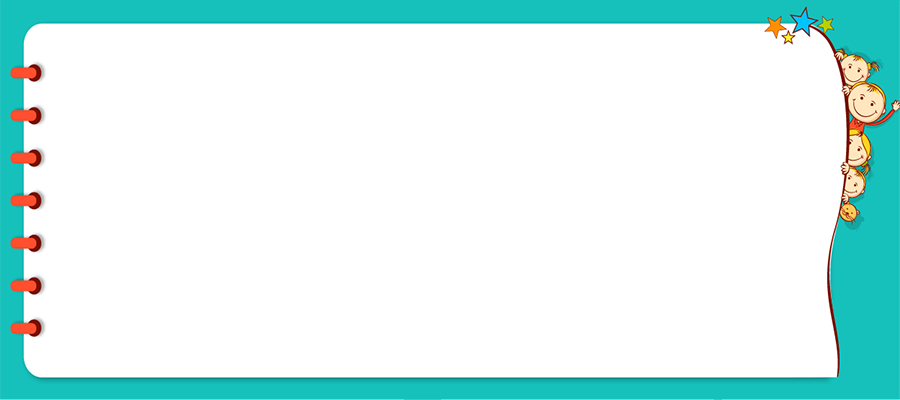 Ta có sơ đồ:
Ta có sơ đồ:
Số bé :
Số bé :
Số lớn:
Số lớn:
Bài giải
Cách 2
Theo sơ đồ, hiệu số phần bằng nhau là:
Số bé là:
60 – 24 = 36
5 – 3 = 2 (phần)
Số lớn là:
Đáp số:
Số lớn: 60
Số bé: 36
24 : 2 x 5 = 60
Bài giải
Cách 1
Cách 2
Theo sơ đồ, hiệu số phần bằng nhau là:
Theo sơ đồ, hiệu số phần bằng nhau là:
5 – 3 = 2 (phần)
5 – 3 = 2 (phần)
Số bé là:
Số lớn là:
24 : 2 x 5 = 60
24 : 2 x 3 = 36
Số lớn là:
Số bé là:
36 + 24 = 60
60 – 24 = 36
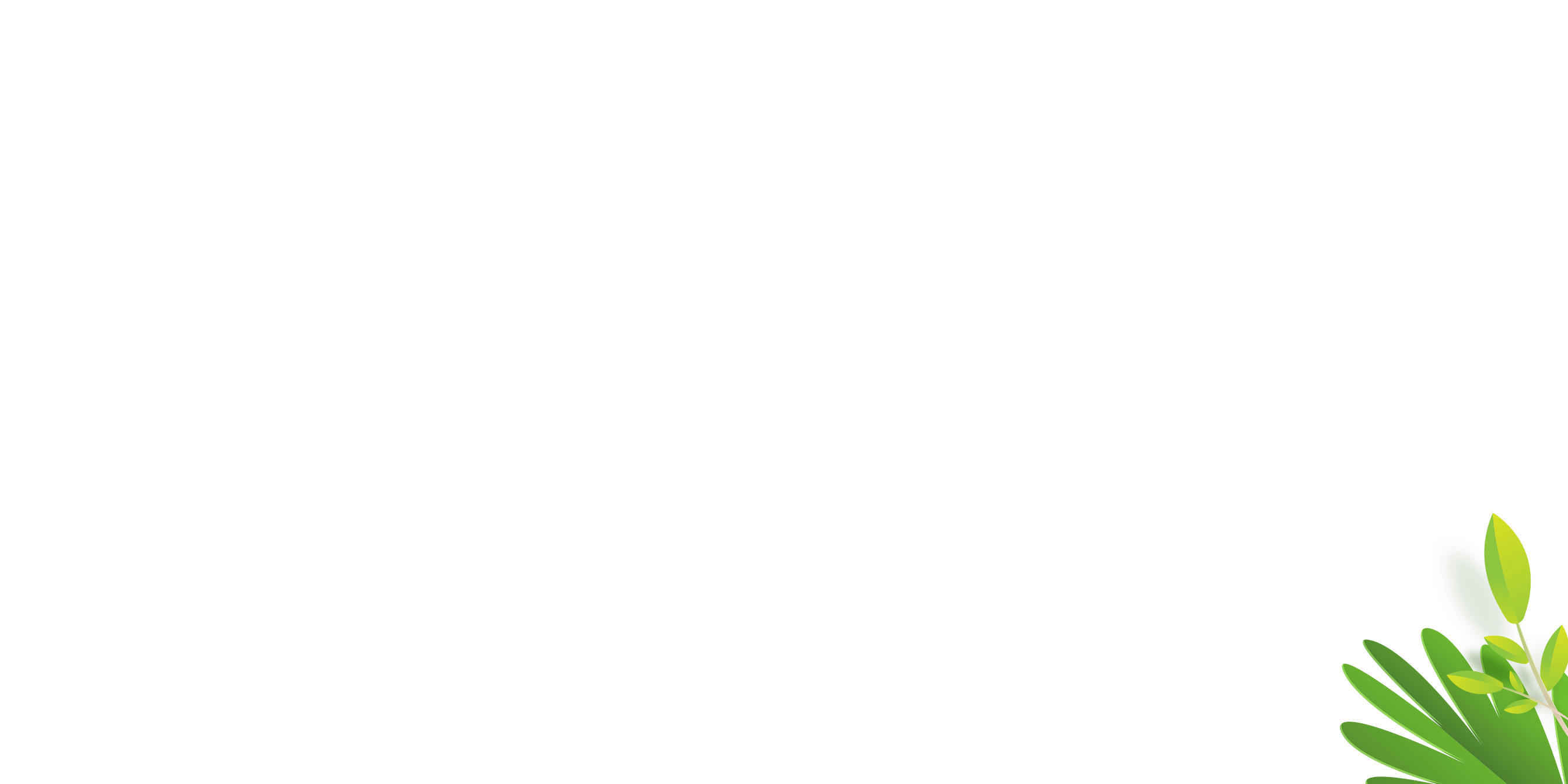 Số lớn 60
Đáp số:                 ;
Đáp số:                 ;
Số bé 36
Số bé 36
Số lớn 60
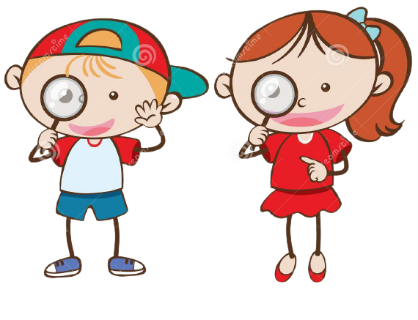 Các bước giải bài toán
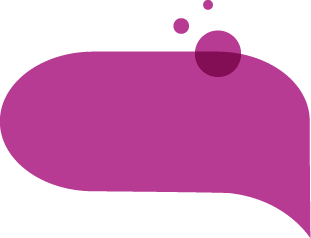 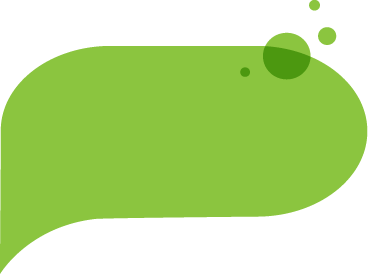 2. Hiệu số phần 
bằng nhau
1. Vẽ sơ đồ
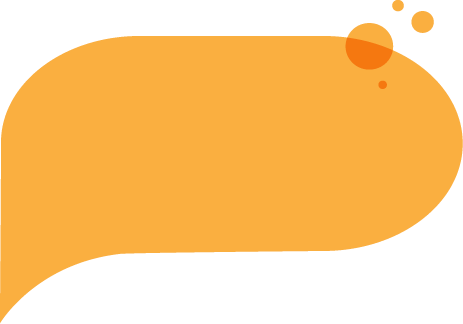 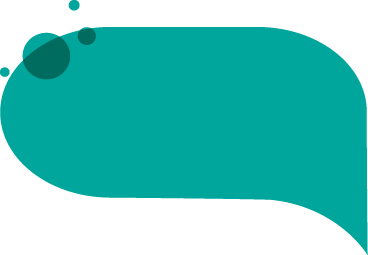 3. Số bé hoặc 
số lớn
4. Số lớn hoặc 
số bé
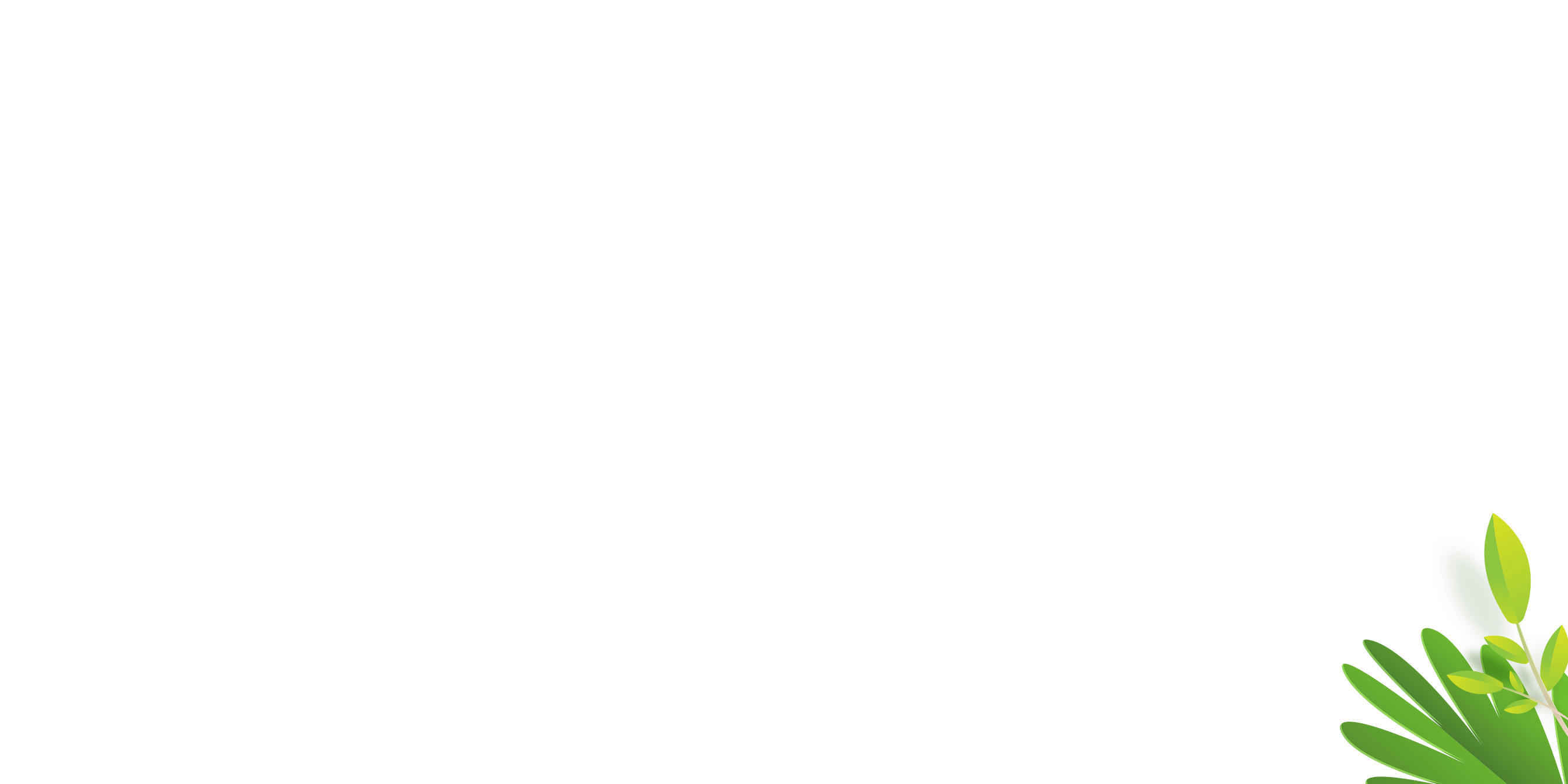 Bài toán 2 
Một hình chữ nhật có chiều dài hơn chiều rộng 12 m. Tìm chiều dài, chiều rộng của hình đó, biết rằng chiều dài bằng         chiều rộng.
7
4
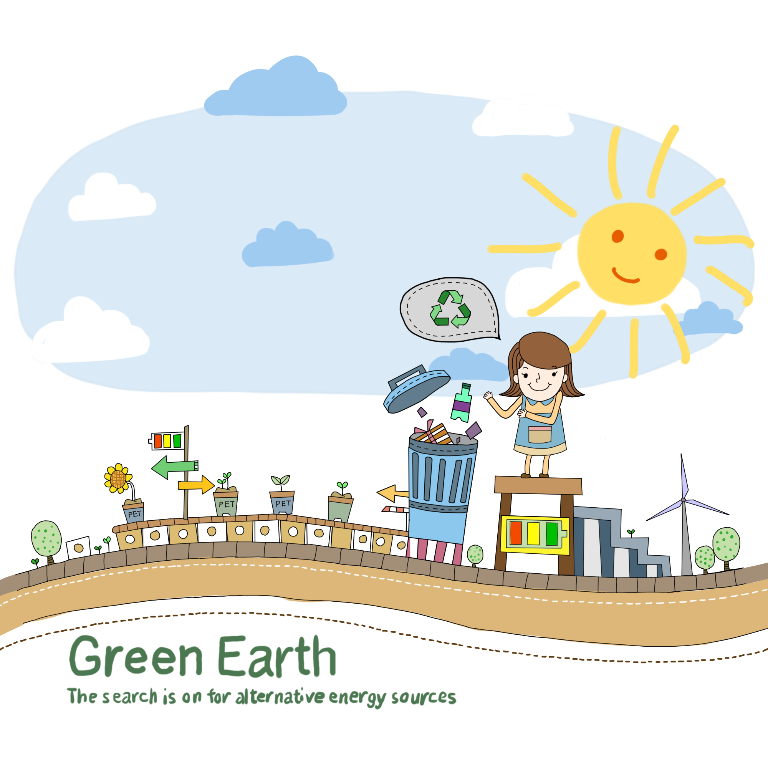 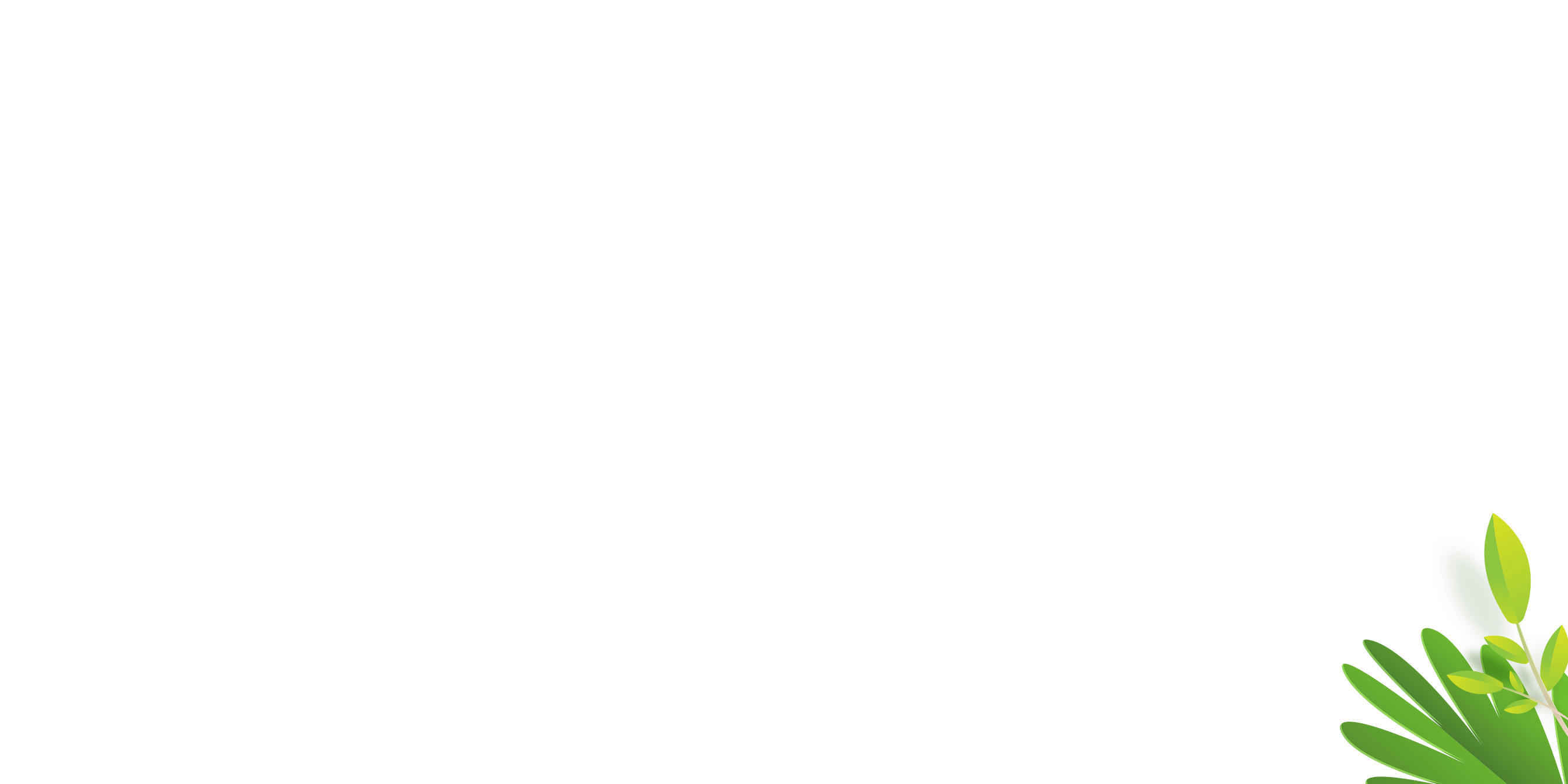 Bài toán 2 
Một hình chữ nhật có chiều dài hơn chiều rộng 12 m. Tìm chiều dài, chiều rộng của hình đó, biết rằng chiều dài bằng         chiều rộng.
7
4
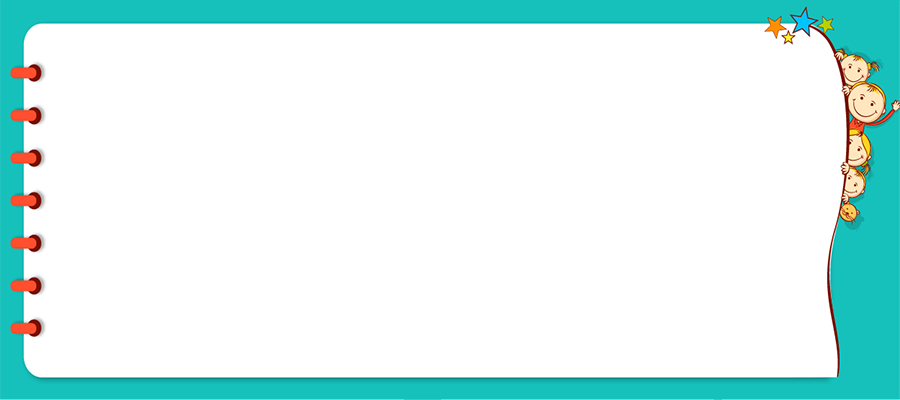 Tóm tắt
Ta có sơ đồ:
? m
Chiều dài:
12m
Chiều rộng:
?m
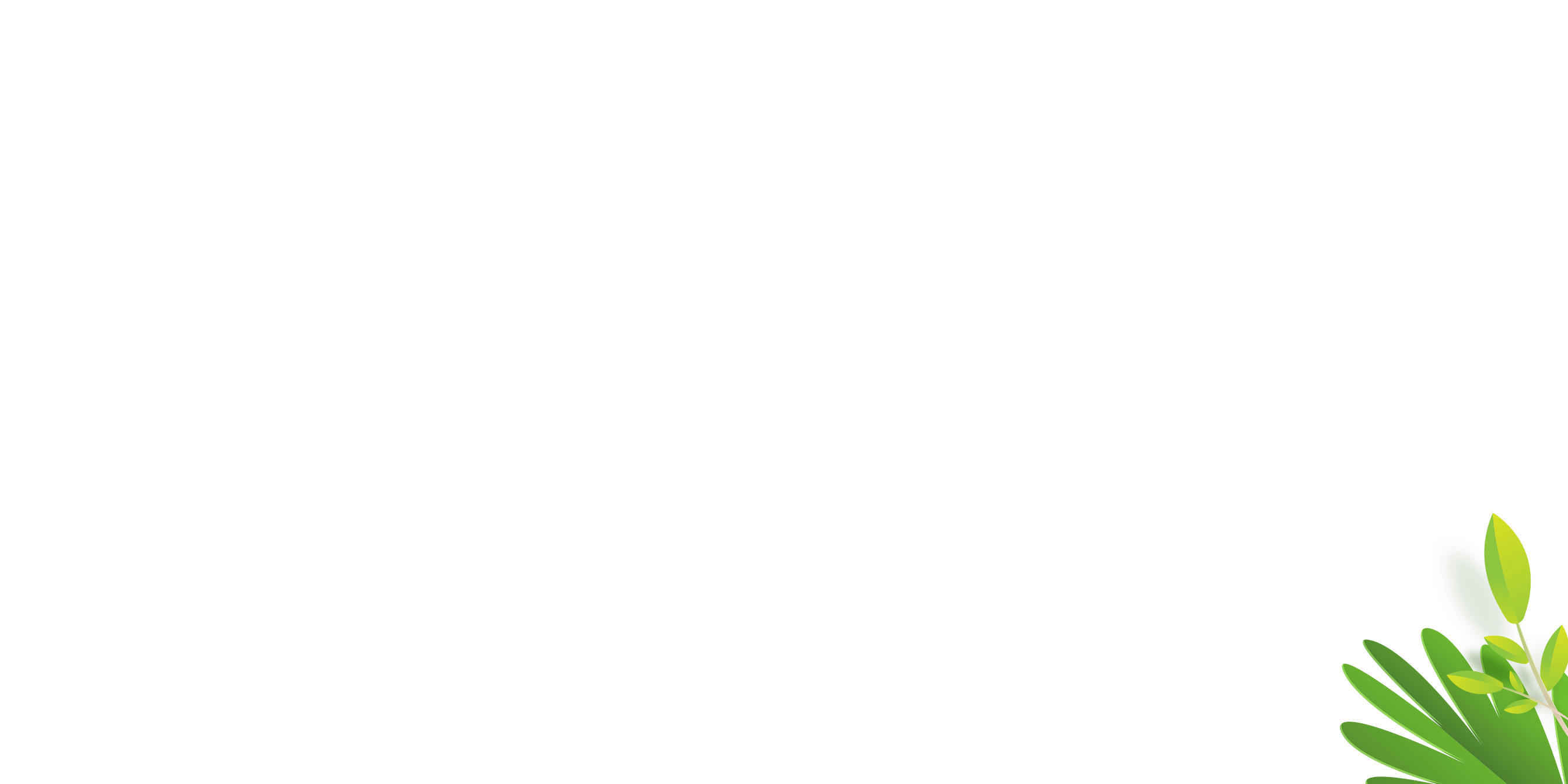 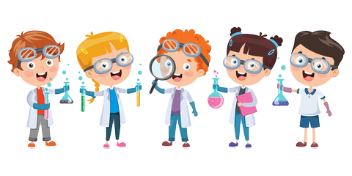 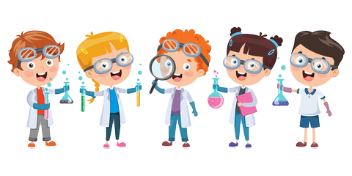 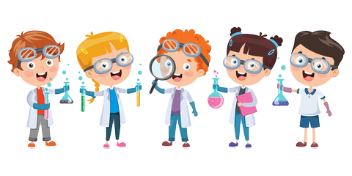 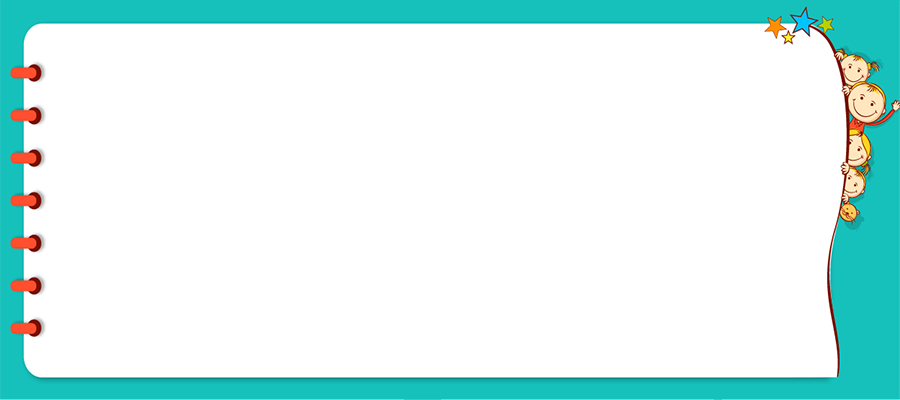 Tóm tắt
Ta có sơ đồ:
Chiều dài:
12m
Chiều rộng:
Bài giải
Cách 1
? m
Hiệu số phần bằng nhau là:
Chiều dài hình chữ nhật là:
12 + 16 = 28 (m)
?m
7 – 4 = 3 (phần)
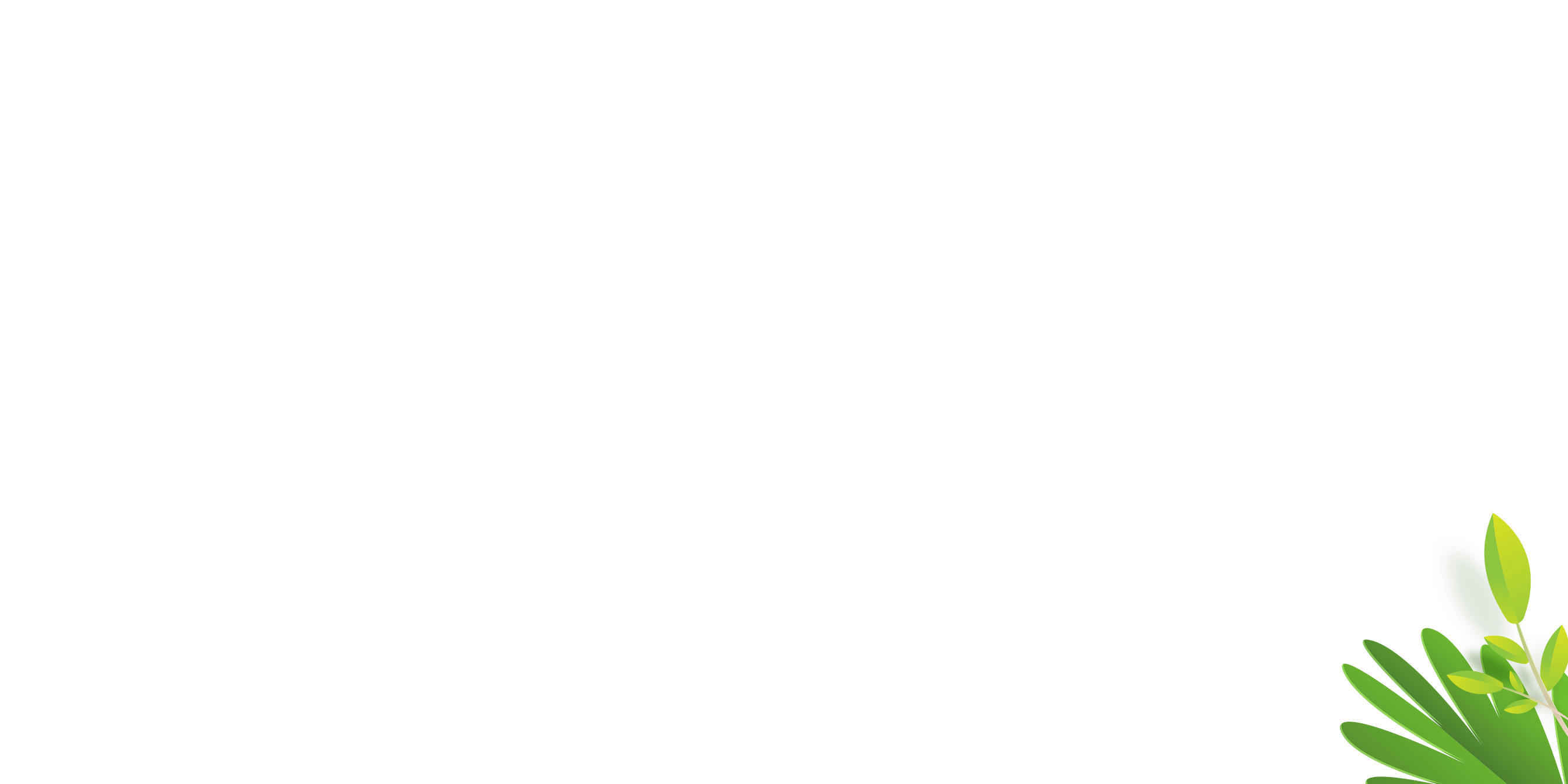 Chiều rộng hình chữ nhật là:
Đáp số:
Chiều rộng: 16m
Chiều dài: 28m
12 : 3 x 4 = 16 (m)
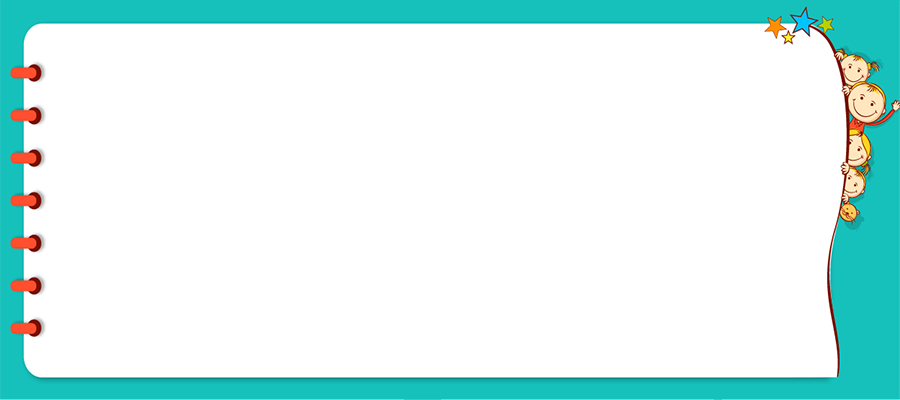 Tóm tắt
Ta có sơ đồ:
Chiều dài:
12m
Chiều rộng:
Bài giải
Cách 2
? m
Hiệu số phần bằng nhau là:
Chiều dài hình chữ nhật là:
28 – 12 = 16 (m)
?m
7 – 4 = 3 (phần)
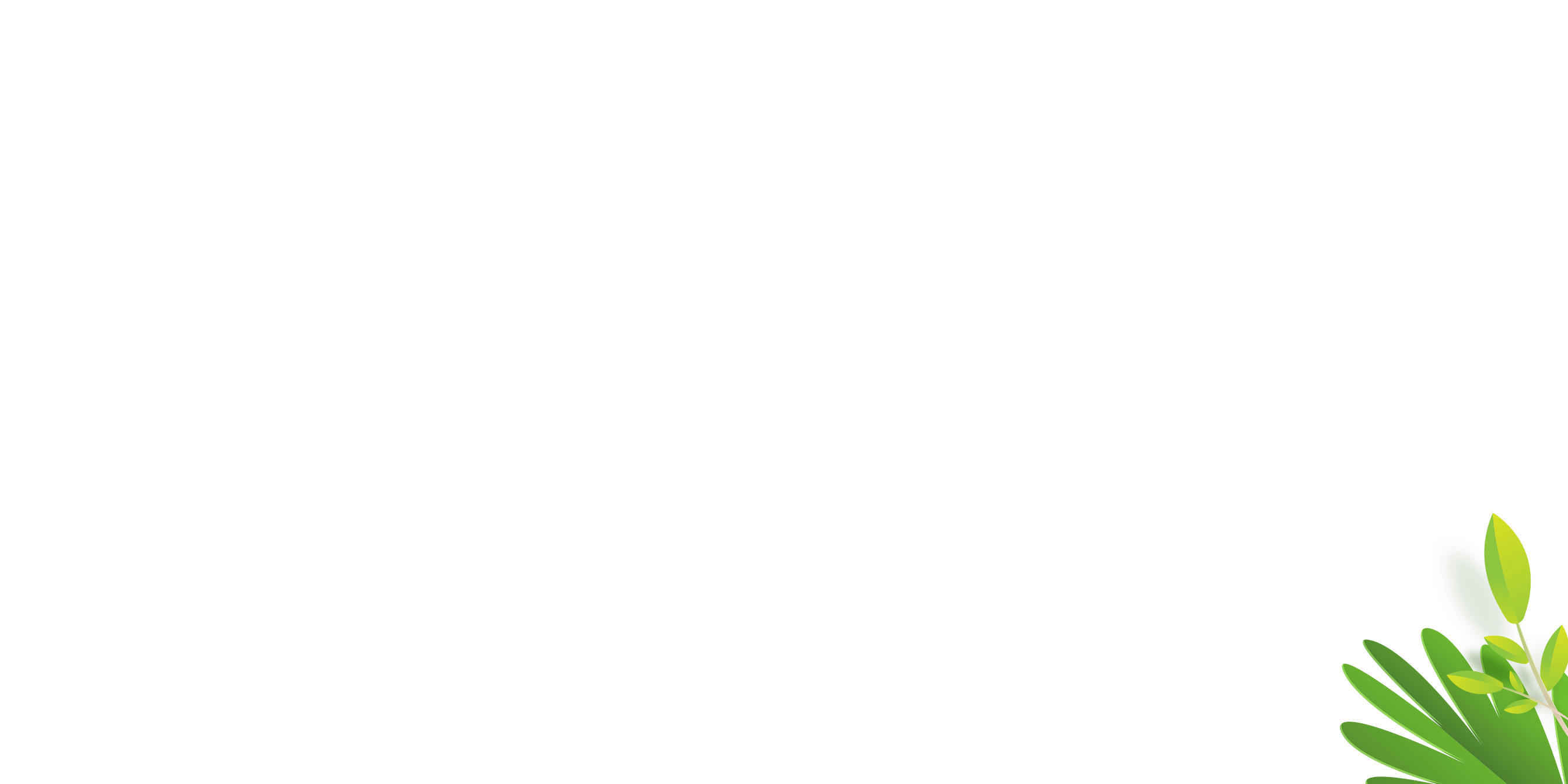 Chiều dài hình chữ nhật là:
Chiều dài: 28m
Chiều rộng: 16m
Đáp số:
12 : 3 x 7 = 28 (m)
Bài giải
Cách 1
Cách 2
Hiệu số phần bằng nhau là:
Hiệu số phần bằng nhau là:
7 – 4 = 3 (phần)
7 – 4 = 3 (phần)
Chiều rộng hình chữ nhật là:
Chiều dài hình chữ nhật là:
12 : 3 x 4 = 16 (m)
12 : 3 x 7 = 28 (m)
Chiều dài hình chữ nhật là:
Chiều rộng hình chữ nhật là:
12 + 16 = 28 (m)
28 – 12 = 16 (m)
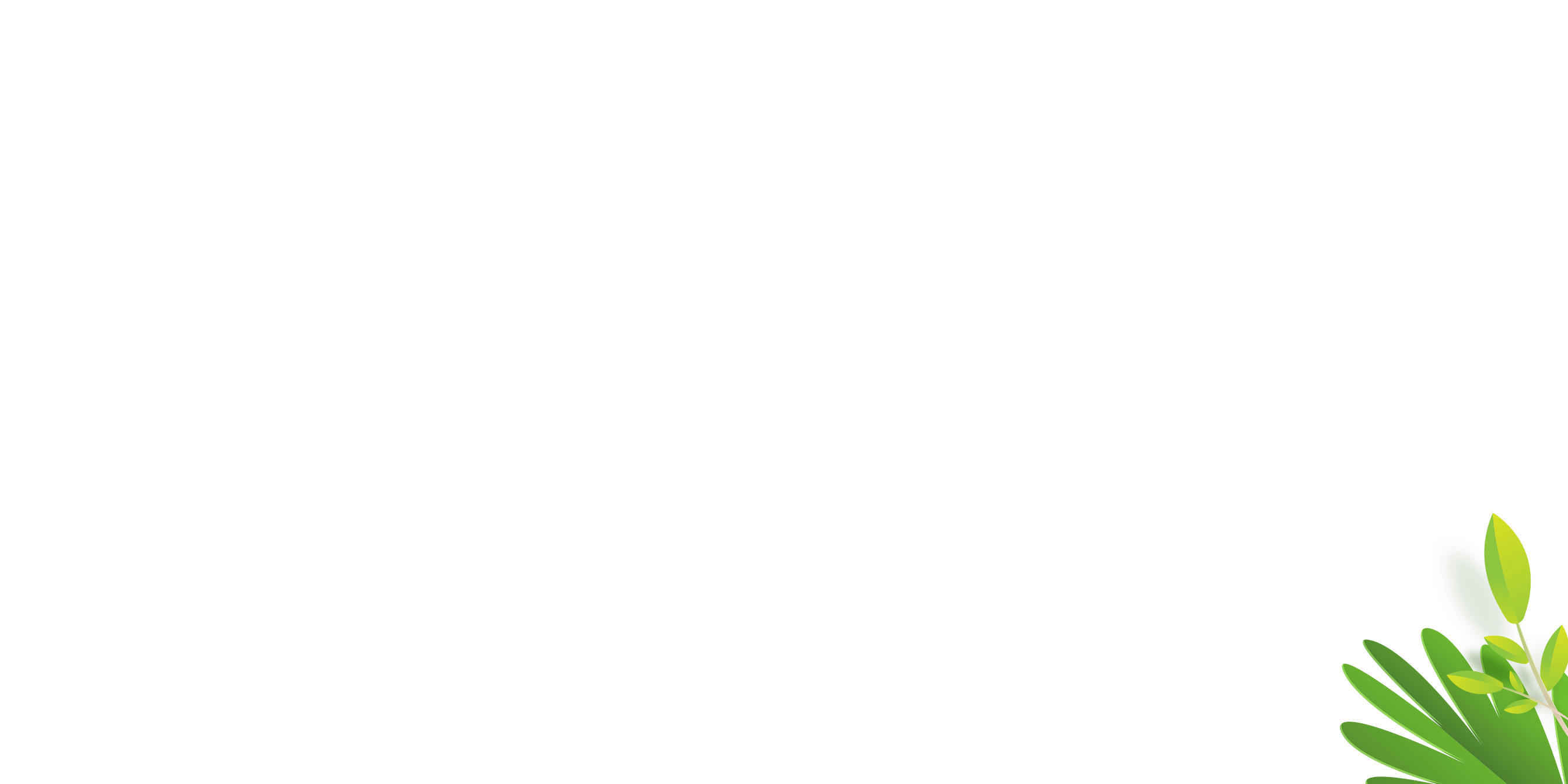 Đáp số:
Chiều dài 28m
Đáp số:
Chiều rộng 16m
Chiều rộng 16m
Chiều dài 28m
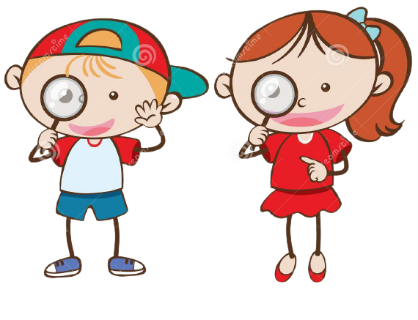 Các bước giải bài toán
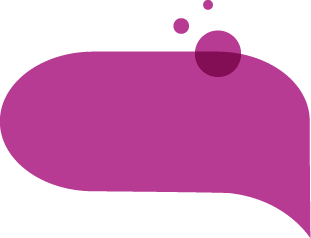 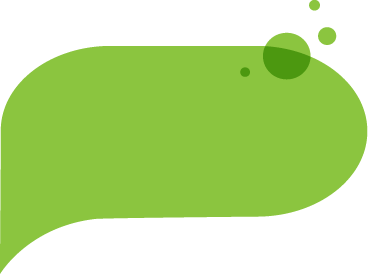 Hiệu số phần 
bằng nhau
Vẽ sơ đồ
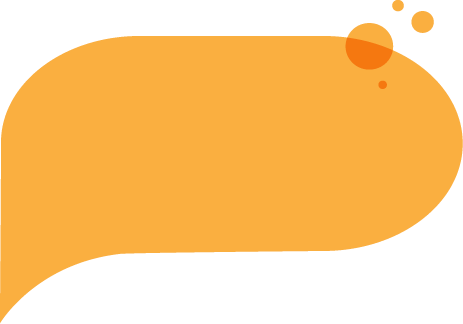 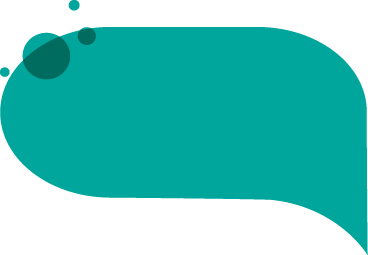 Số bé hoặc 
số lớn
Số lớn hoặc 
số bé
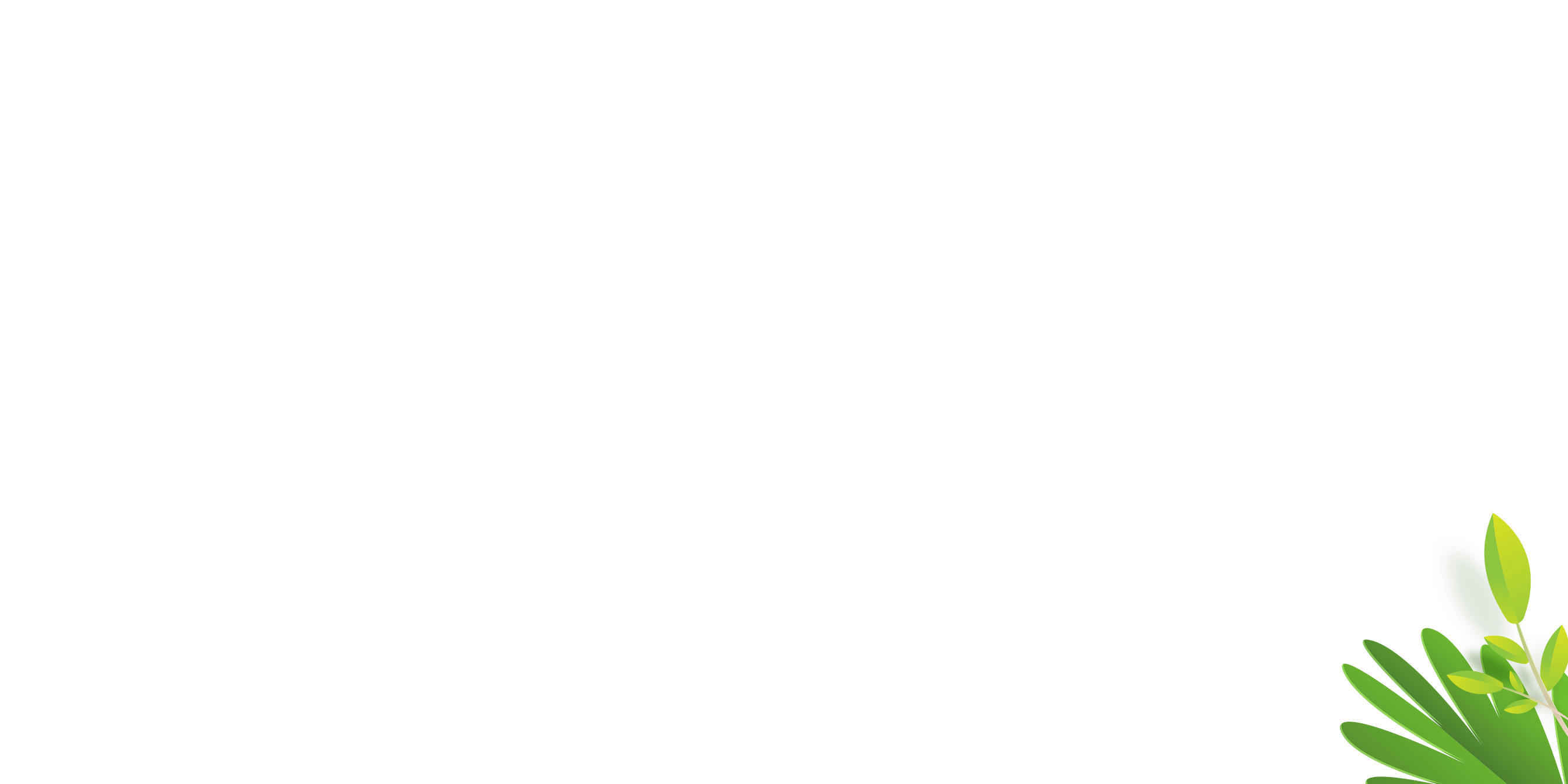 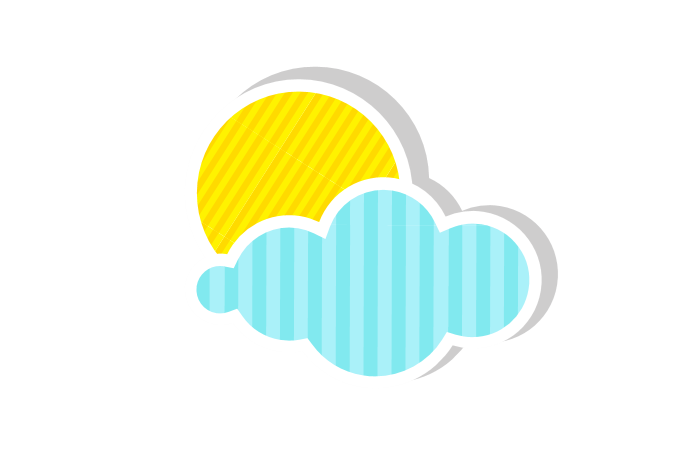 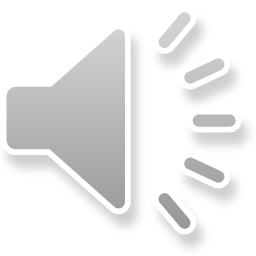 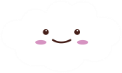 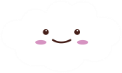 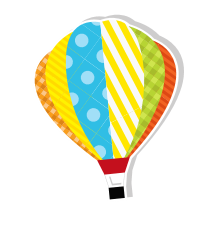 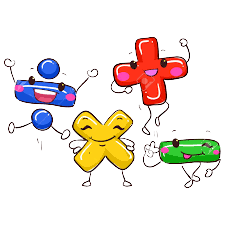 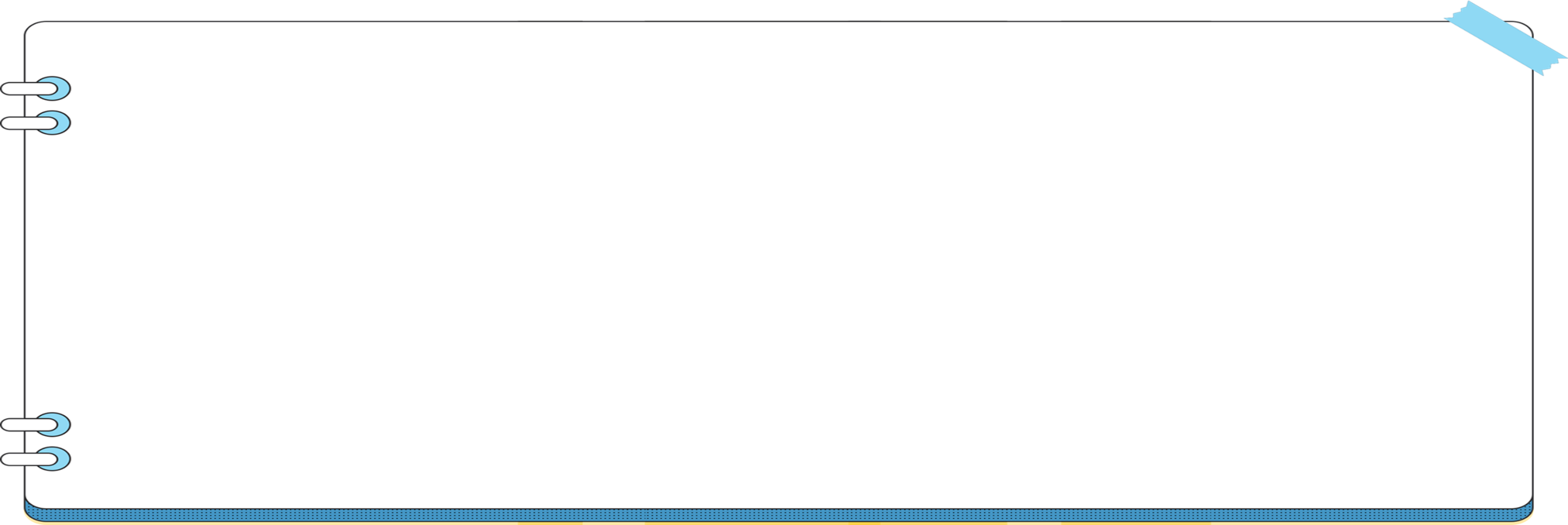 Thực hành
Thực hành
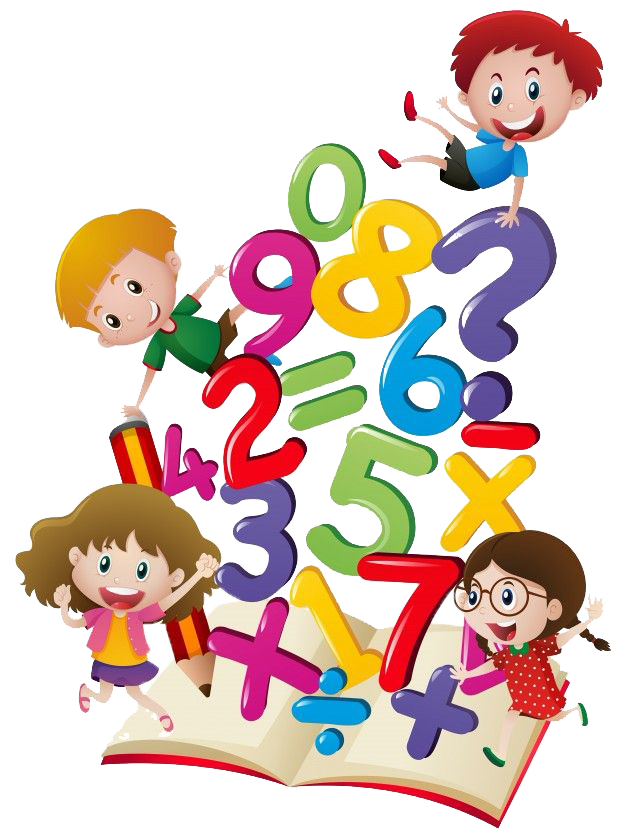 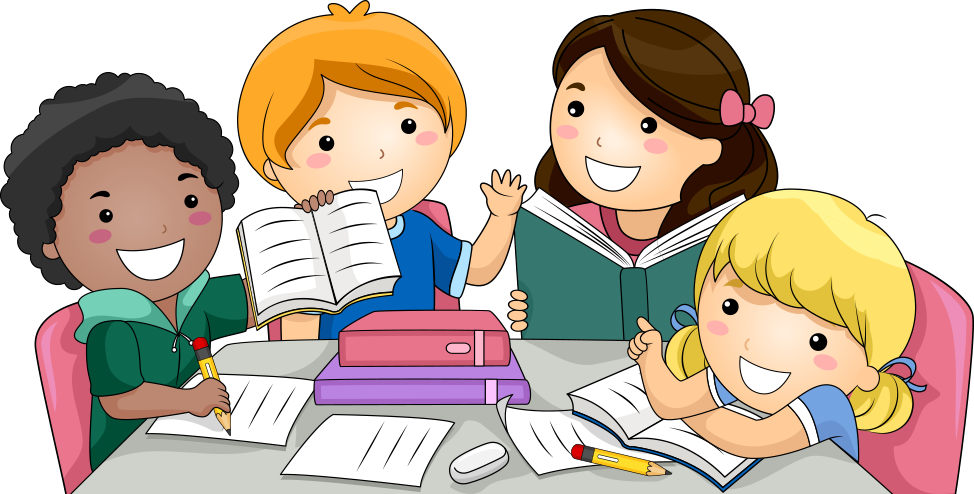 Bài tập 1
Số thứ nhất kém số thứ hai là 123. Tỉ số của hai số đó là        . Tìm hai số đó.
2
5
Bài tập 1
Số thứ nhất kém số thứ hai là 123. Tỉ số của hai số đó là        . Tìm hai số đó.
2
5
?
123
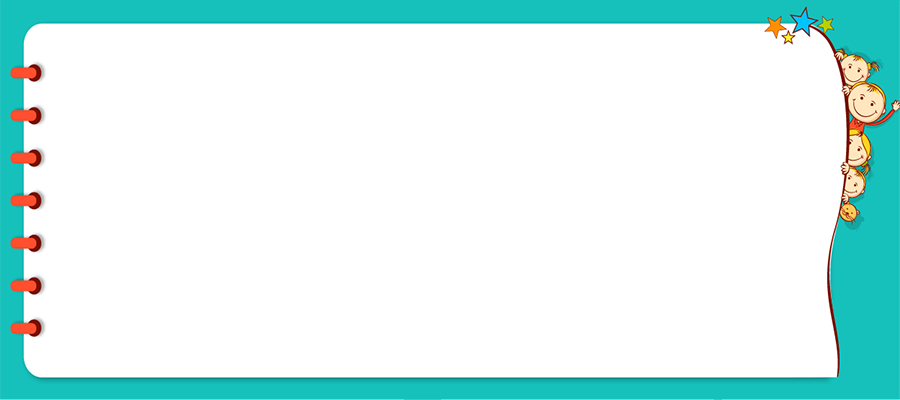 Tóm tắt
Số thứ nhất:
?
Số thứ hai:
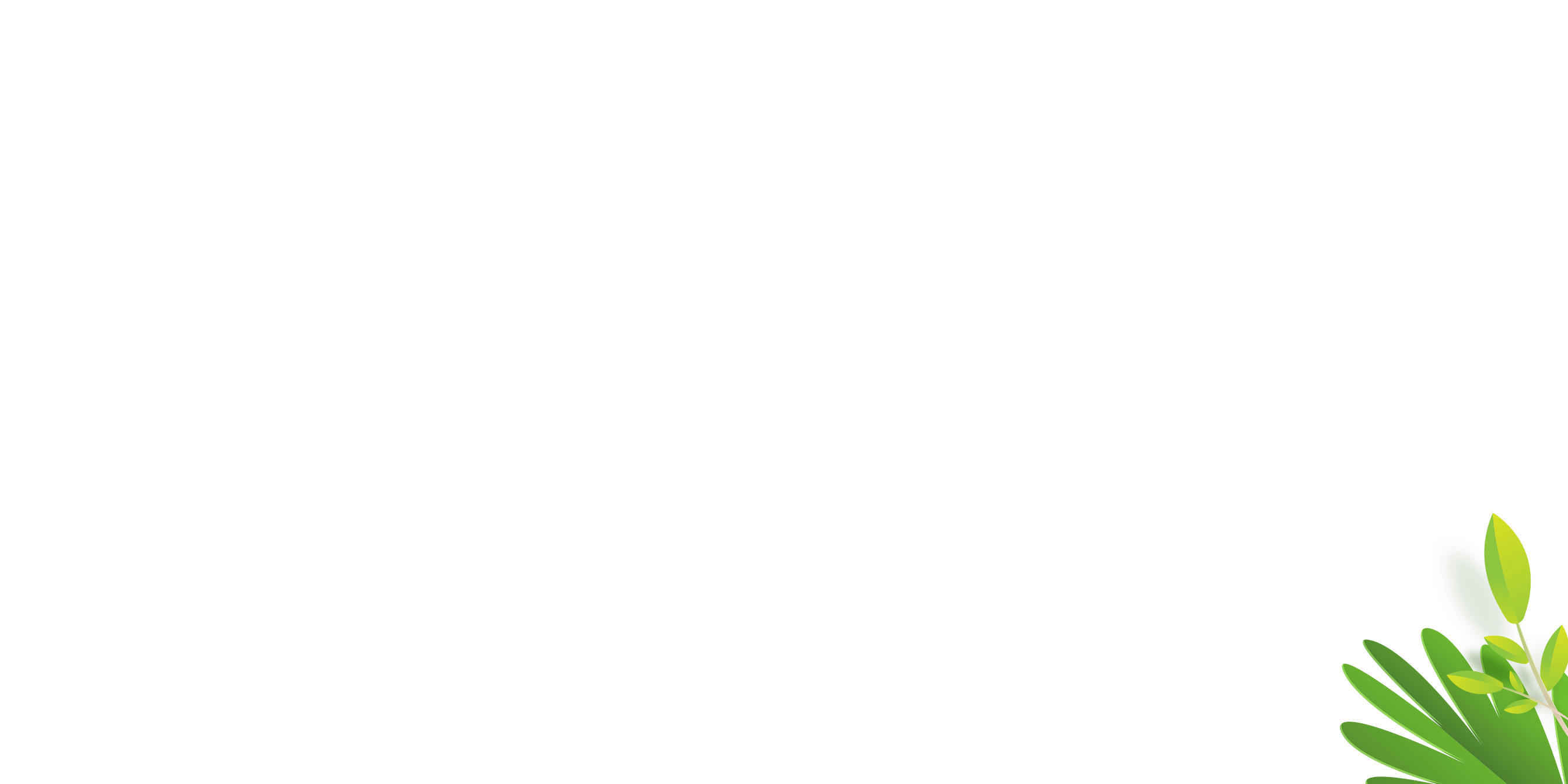 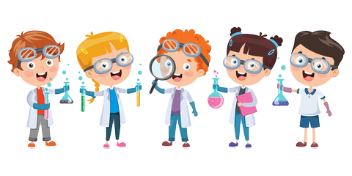 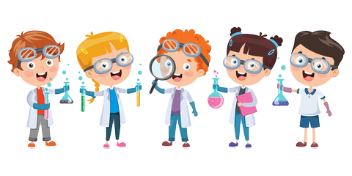 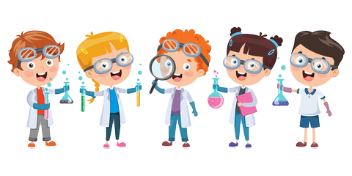 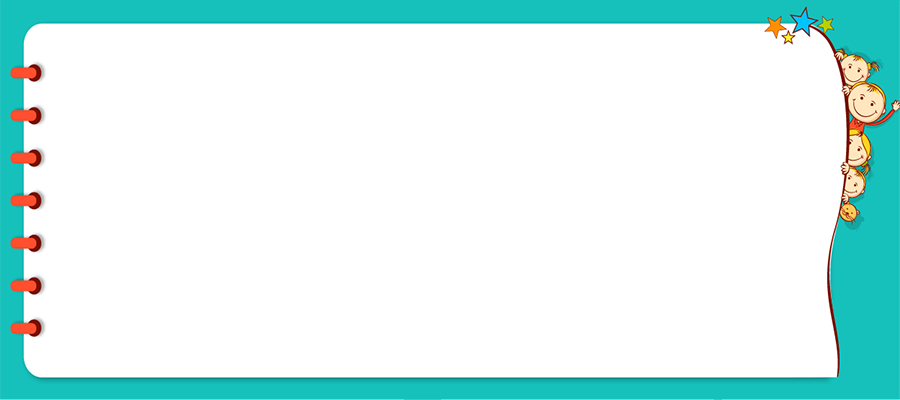 Tóm tắt
Số thứ nhất:
Số thứ hai:
?
123
Bài giải
Cách 1
Hiệu số phần bằng nhau là:
Số thứ hai là:
?
123 + 82 = 205
5 – 2 = 3 (phần)
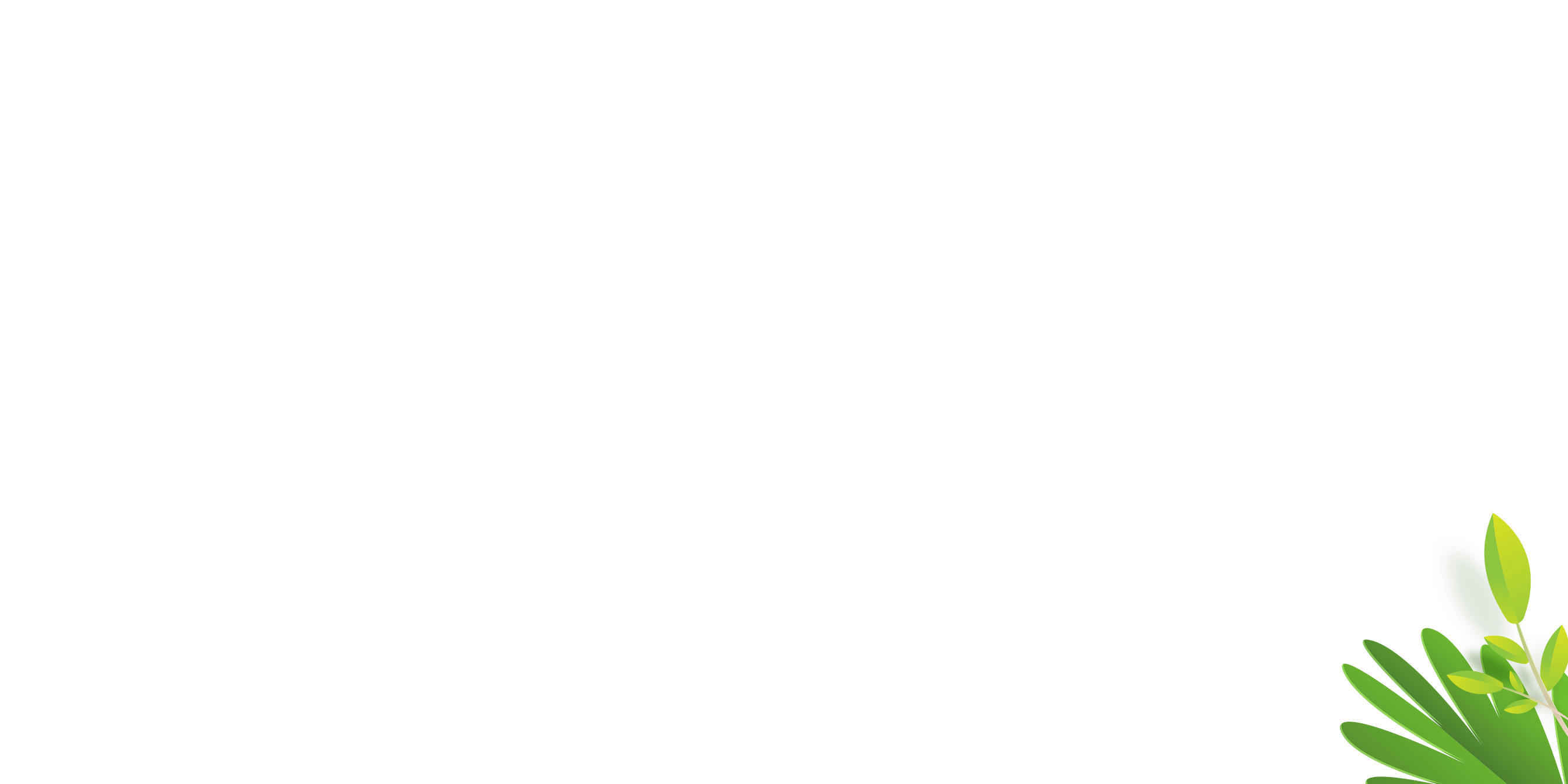 Số thứ nhất là:
Số thứ nhất 82
Số thứ hai 205
Đáp số:
123 : 3 x 2 = 82
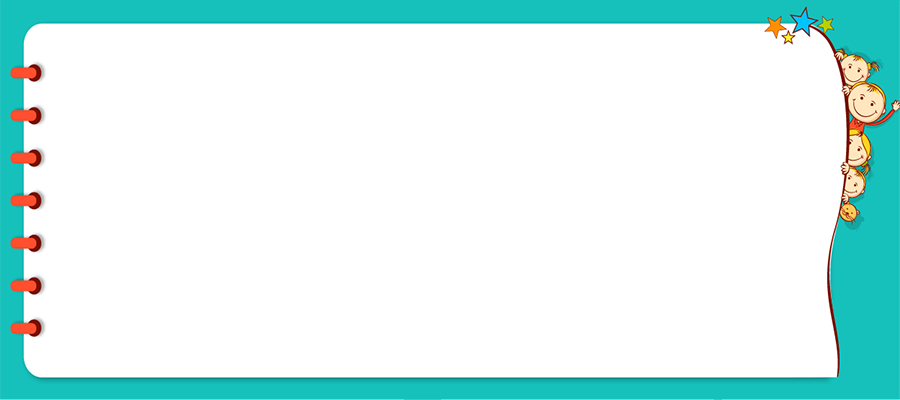 Tóm tắt
Số thứ nhất:
Số thứ hai:
?
123
Bài giải
Cách 2
Hiệu số phần bằng nhau là:
Số thứ nhất là:
?
205 – 123 = 82
5 – 2 = 3 (phần)
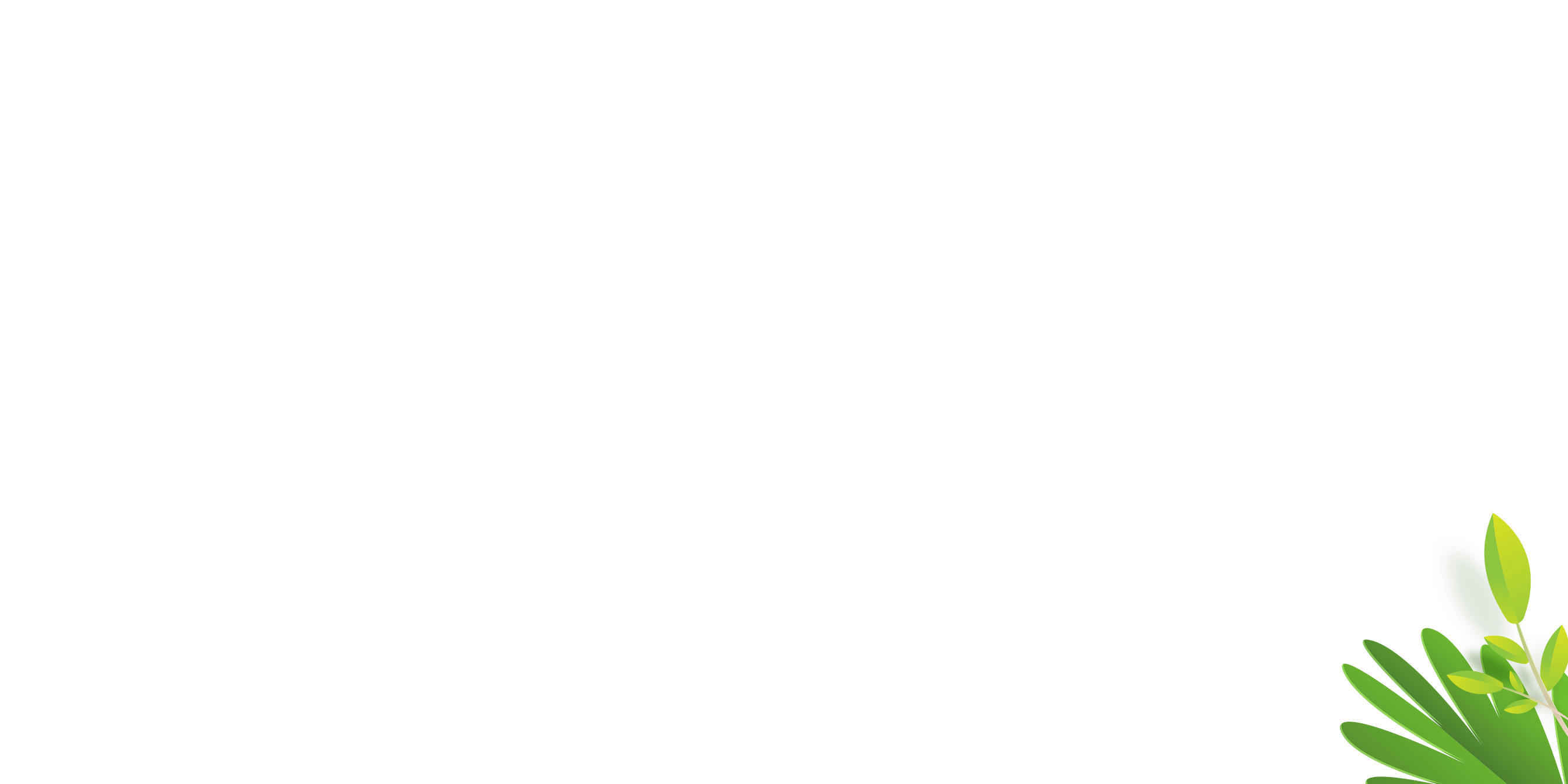 Số thứ hai là:
Số thứ hai 205
Số thứ nhất 82
Đáp số:
123 : 3 x 5 = 205
Bài giải
Cách 1
Cách 2
Hiệu số phần bằng nhau là:
Hiệu số phần bằng nhau là:
5 – 2 = 3 (phần)
5 – 2 = 3 (phần)
Số thứ nhất là:
Số thứ hai là:
123 : 3 x 2 = 82
123 : 3 x 5 = 205
Số thứ hai là:
Số thứ nhất là:
123 + 82 = 205
205  – 123 = 82
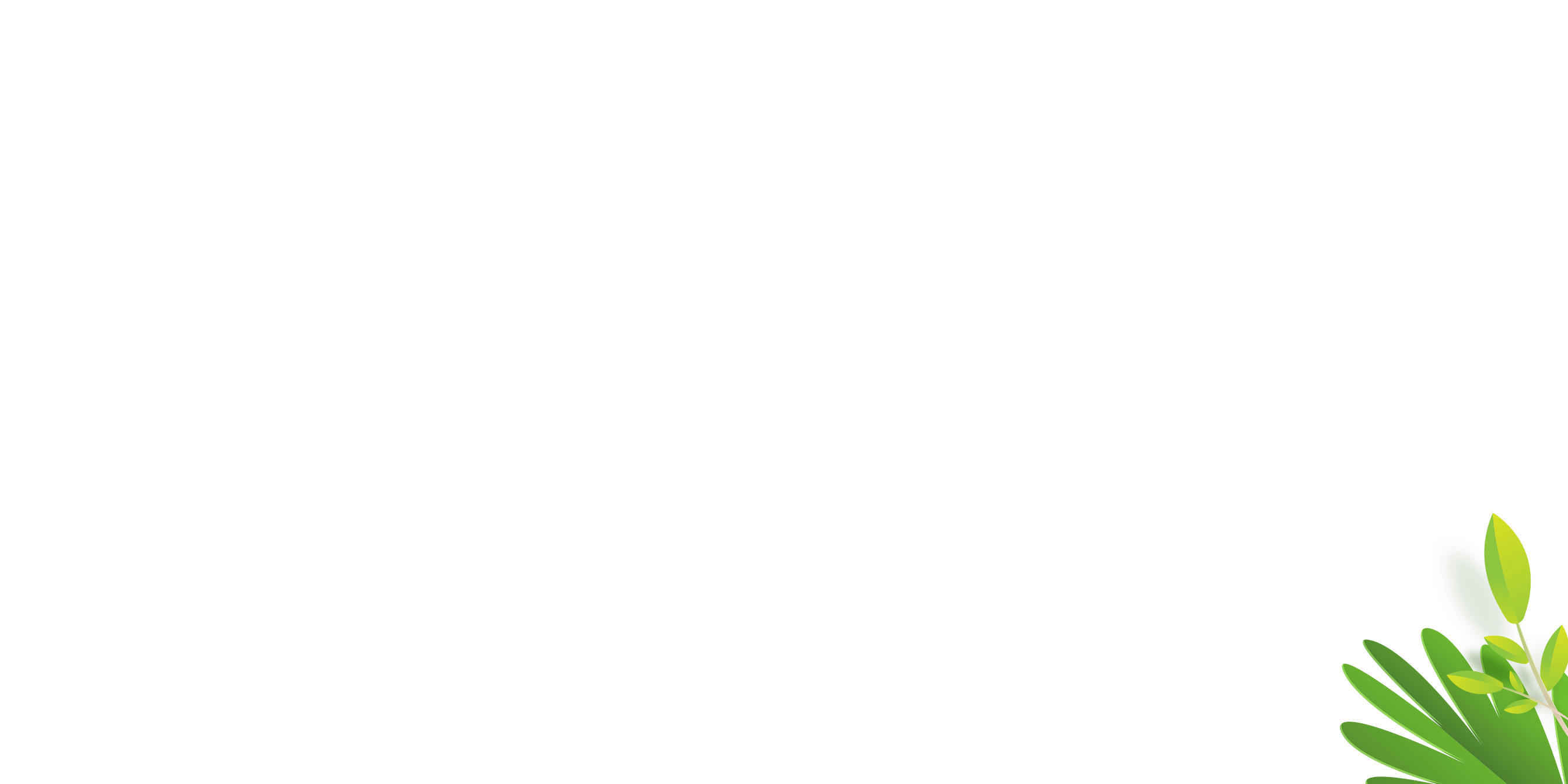 Đáp số:
Đáp số:
Số thứ hai 205
Số thứ nhất 82
Số thứ nhất 82
Số thứ hai 205
Bài 2:
Mẹ hơn con 25 tuổi, tuổi con bằng       tuổi mẹ .
Tính tuổi của mỗi người.
Bài giải
Ta có sơ đồ:
? tuổi
Tuổi con:
25 tuổi
Tuổi mẹ:
? tuổi
Hiệu số phần bằng nhau là:
7 – 2 = 5 (phần)
25 : 5 x 2 = 10 (tuổi)
Tuổi con là:
Tuổi mẹ là:     10 + 25  = 35 (tuổi)
Đáp số : Tuổi con :  10 tuổi
Tuổi mẹ  :  35 tuổi
Bài 3: Hiệu của hai số bằng số bé nhất có 3 chữ số. 
Tỉ số của hai số đó là 9. Tìm hai số đó
5
Bài giải:
* Số bé nhất có ba chữ số là: 100.
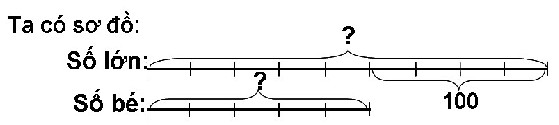 Hiệu số phần bằng nhau là:
9 - 5 = 4 (phần)
 Số lớn là:              100 : 4 x 9 = 225 
 Số bé là:                225 - 100  = 125
                                     Đáp số: Số lớn: 225
                                                   Số bé: 125
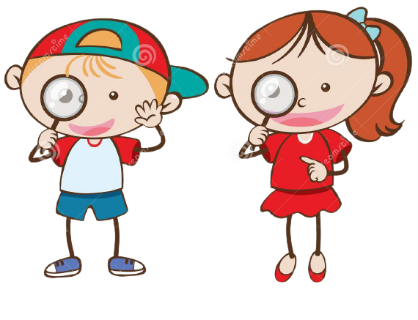 Các bước giải bài toán
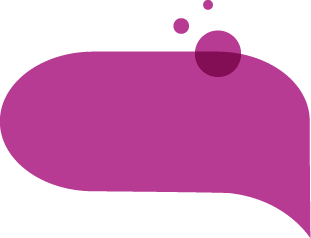 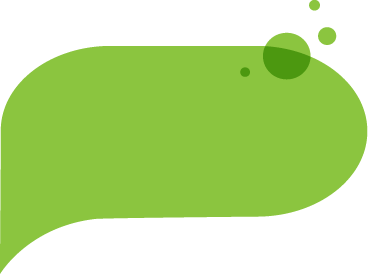 Hiệu số phần 
bằng nhau
Vẽ sơ đồ
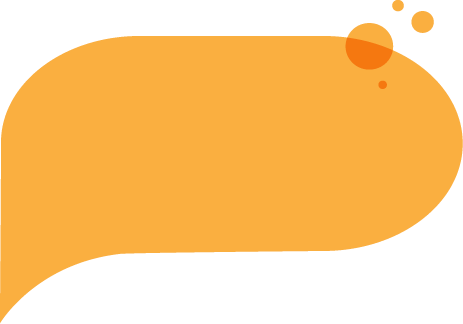 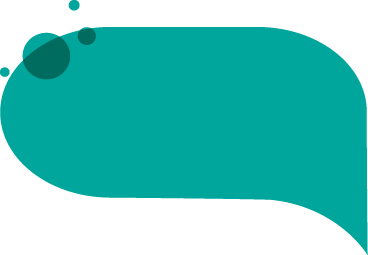 Số bé hoặc 
số lớn
Số lớn hoặc 
số bé
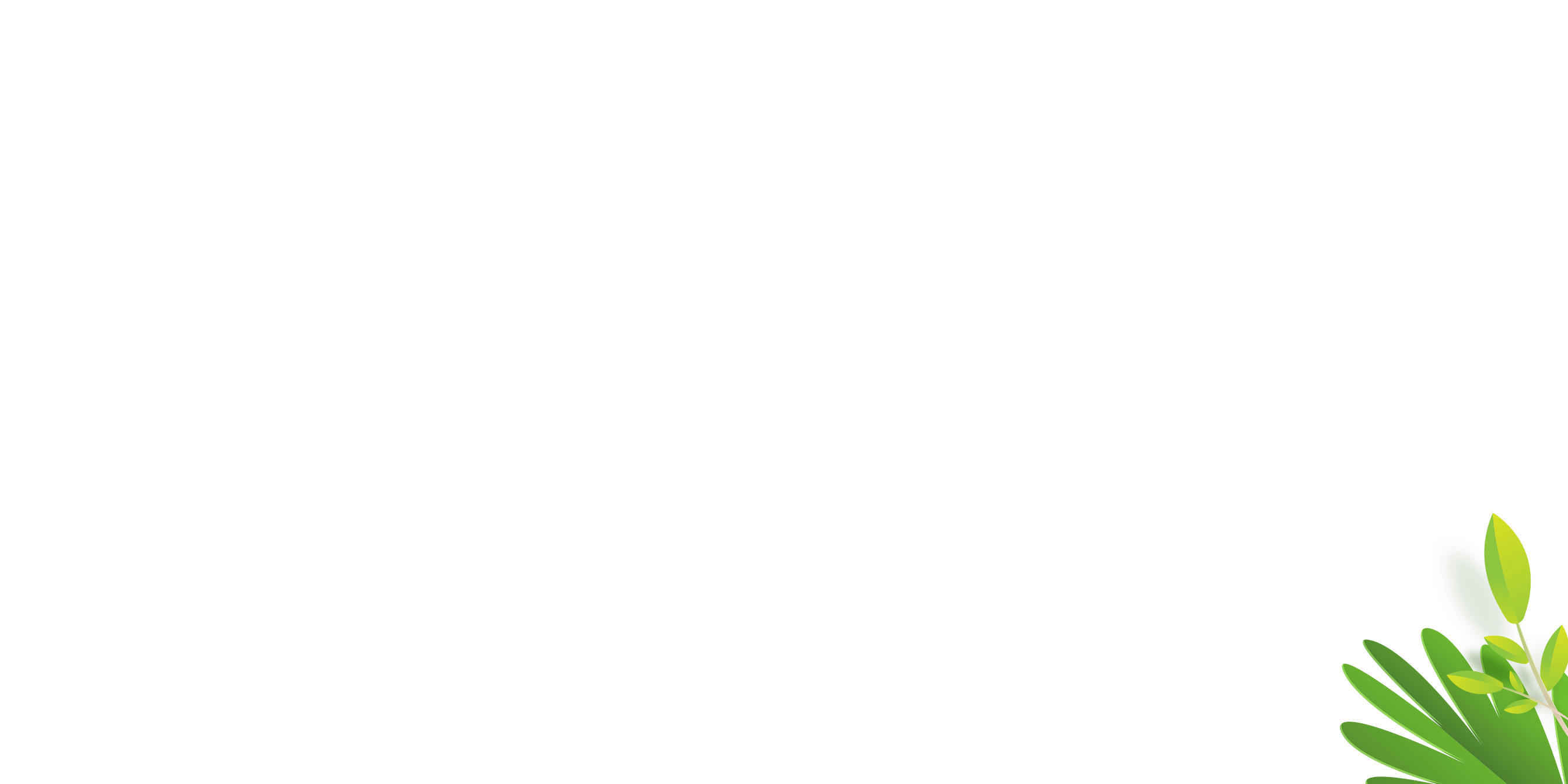 AI NHANH NHẤT
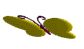 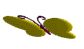 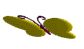 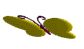 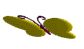 Bài 1:
 Hiệu của hai số là 10. Tỉ số của hai số đó là     .
Tìm hai số đó.
 Số bé và số lớn là:
A. 10 và 5
B. 5 và 10
C. 15 và 5
d. 5 và 15
D. 5 và 15
Bài 2:
 Mẹ hơn con 25 tuổi. Tuổi con bằng       tuổi mẹ. Tính tuổi của mỗi người.
Tuổi con và tuổi mẹ là:
A. 5 và 30
B. 10 và 25
C. 10 và 35
c. 10 và 35
D. 35 và 10
Bài 3:
Hiệu của hai số bằng số bé nhất có ba chữ số. 
Tỉ số của hai số đó là      . Tìm hai số đó.
Số thứ nhất và số thứ hai là:
A. 25 và 125
B. 225 và 125
b. 225 và 125
C. 125 và 25
D. 125 và 225
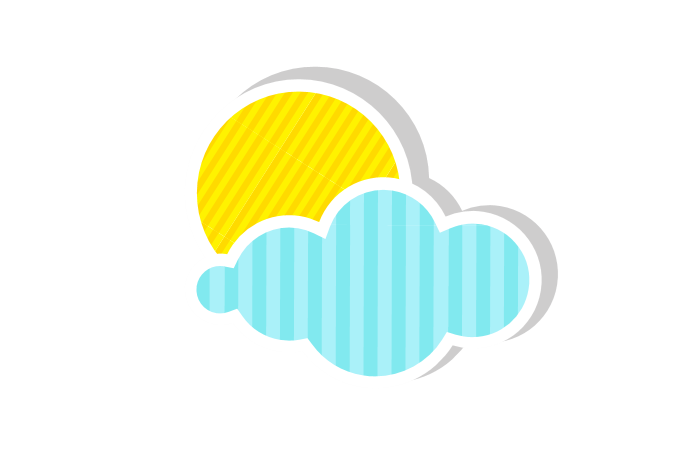 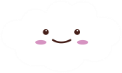 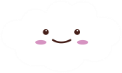 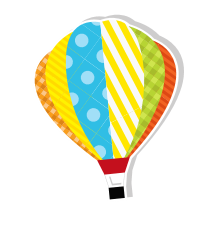 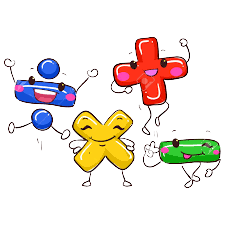 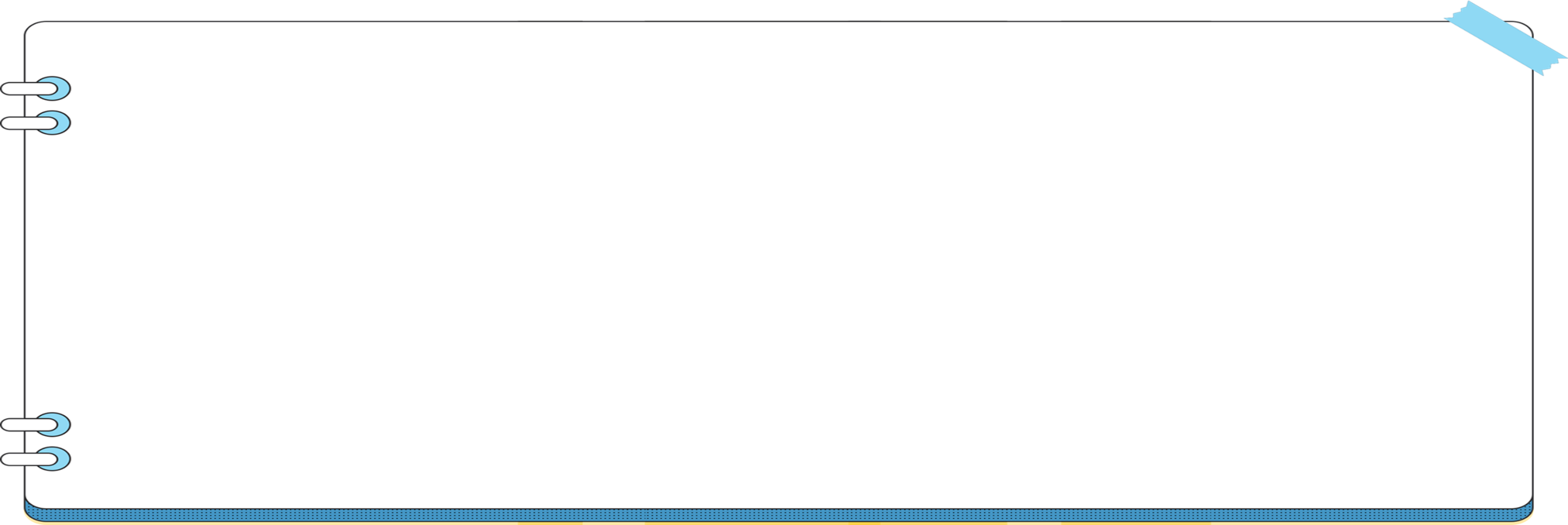 Chúc các em học tốt!
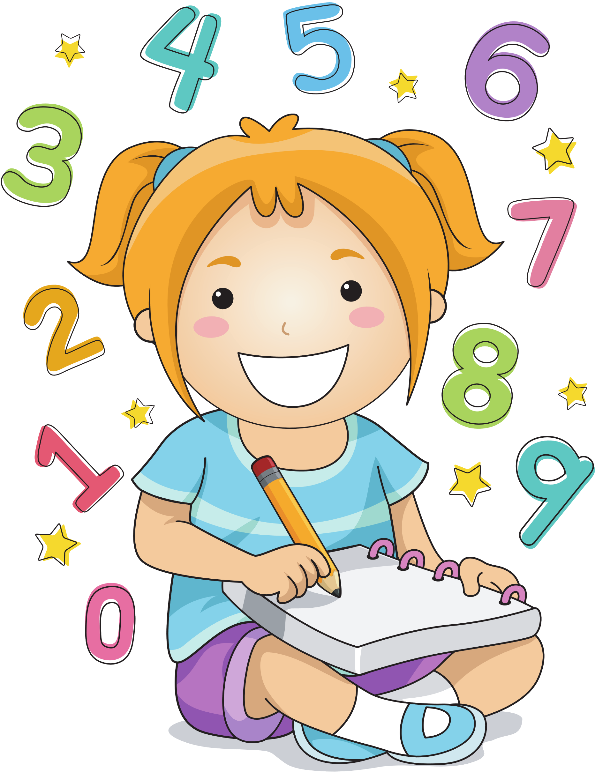 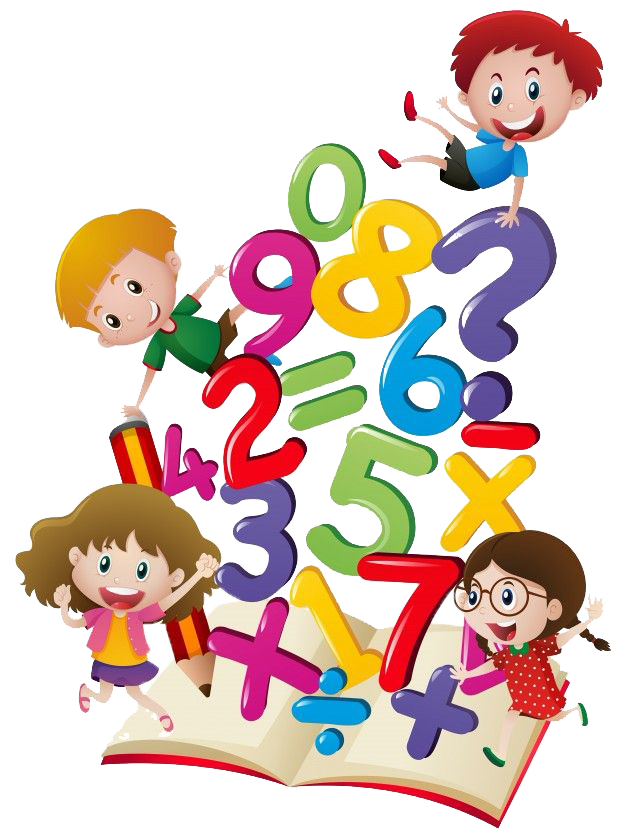